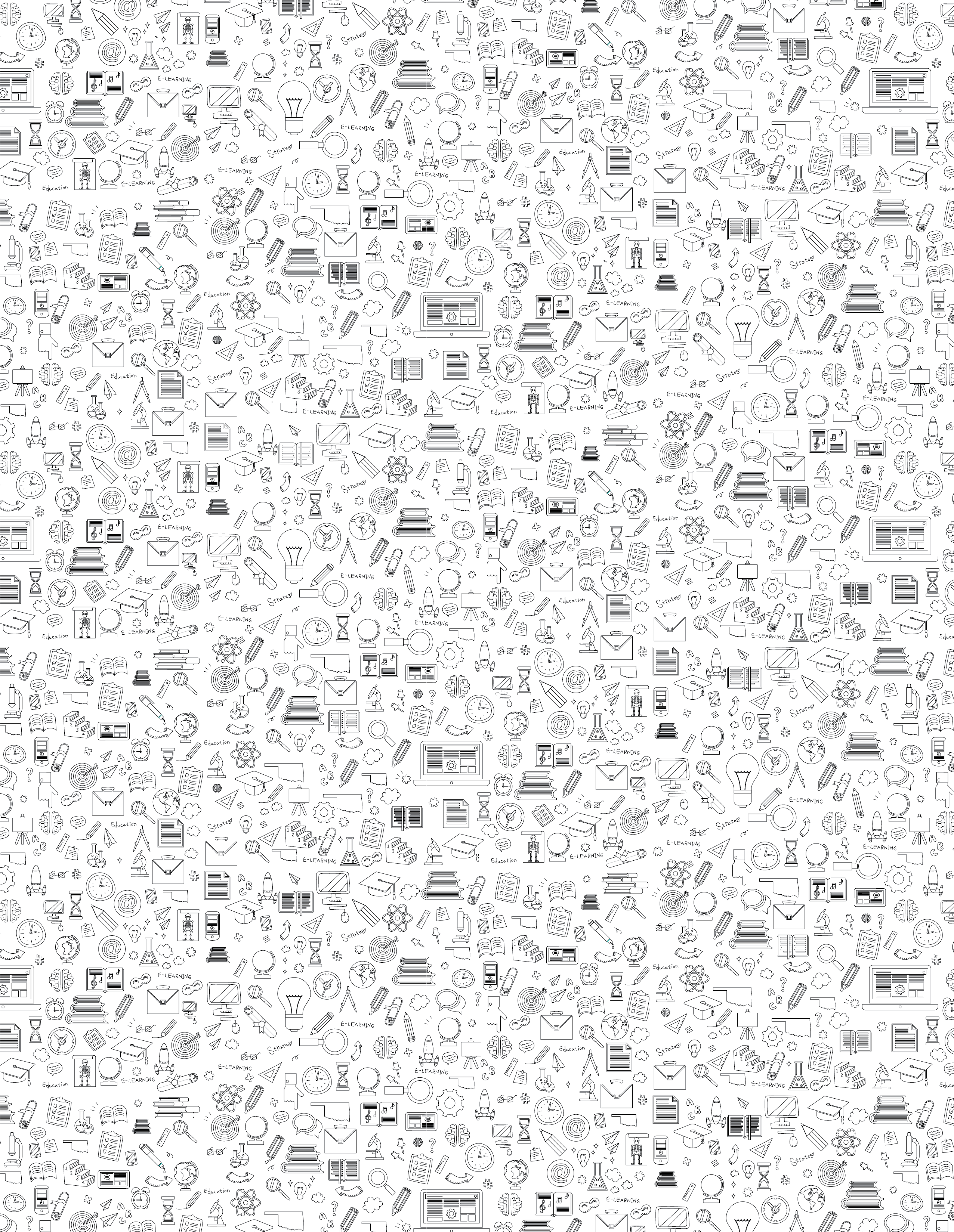 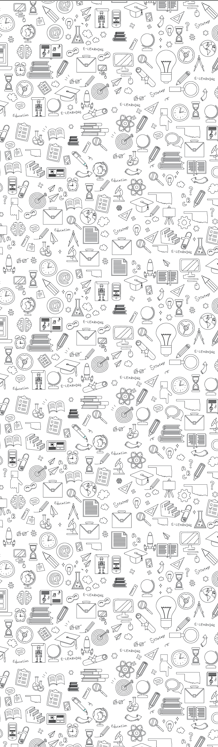 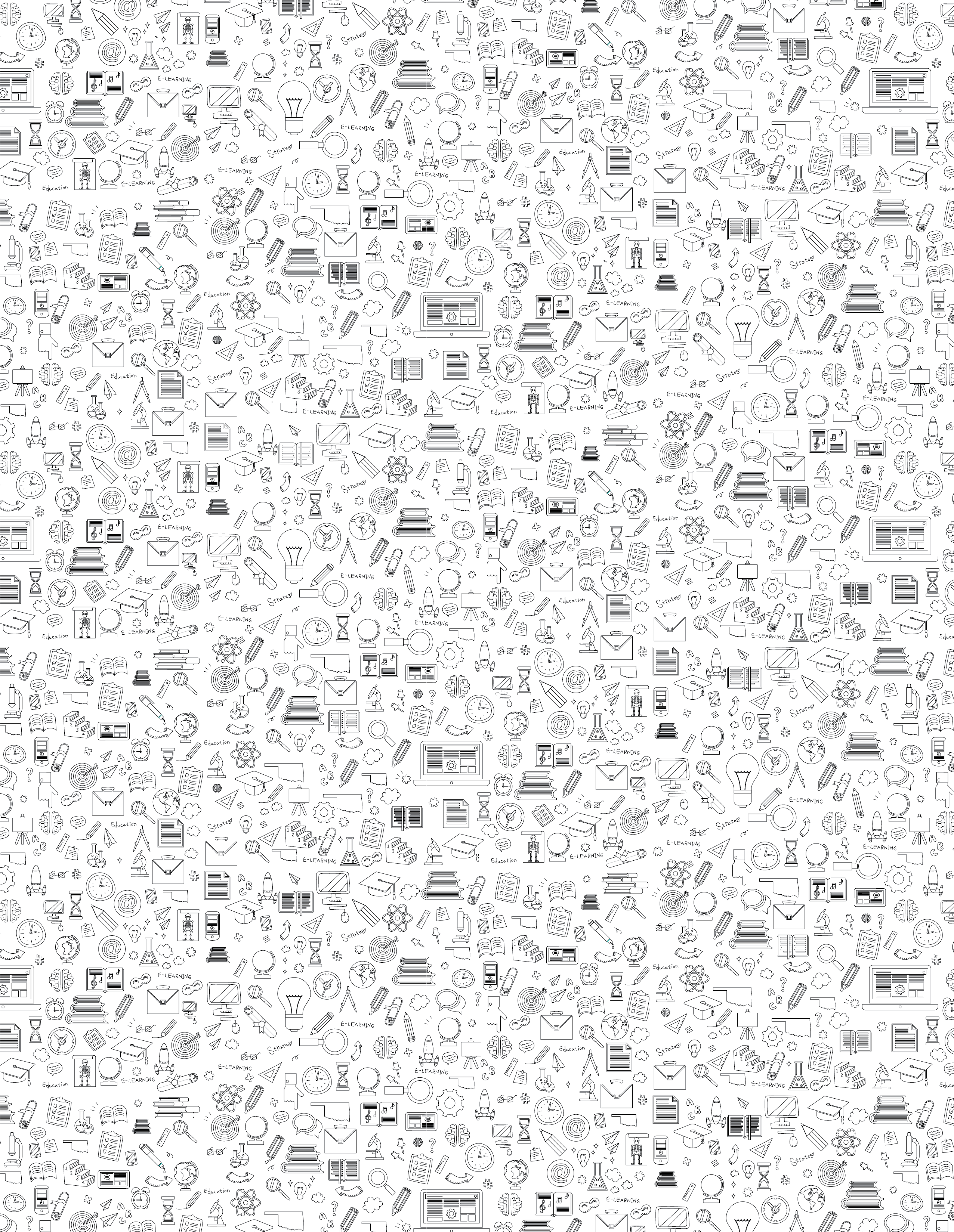 Scholarships 101
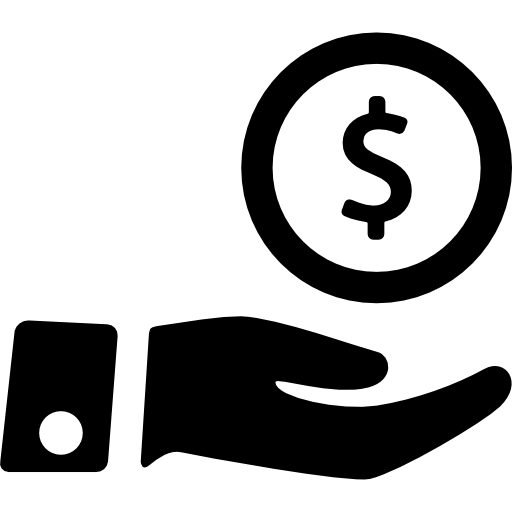 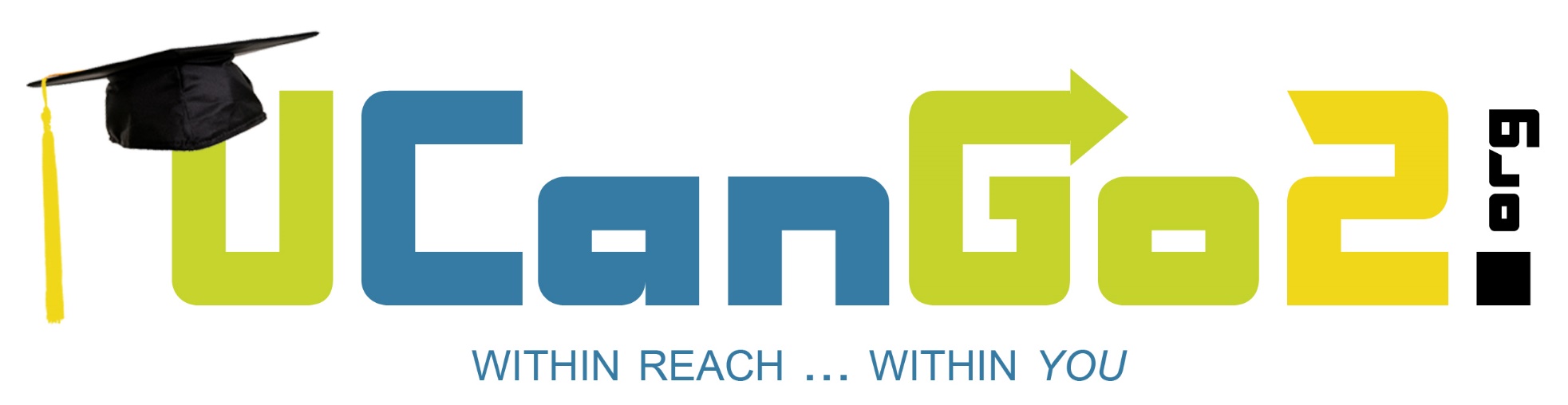 Scholarships
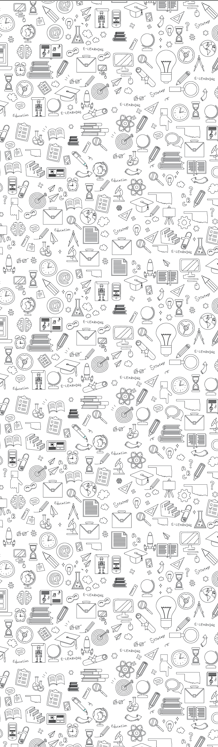 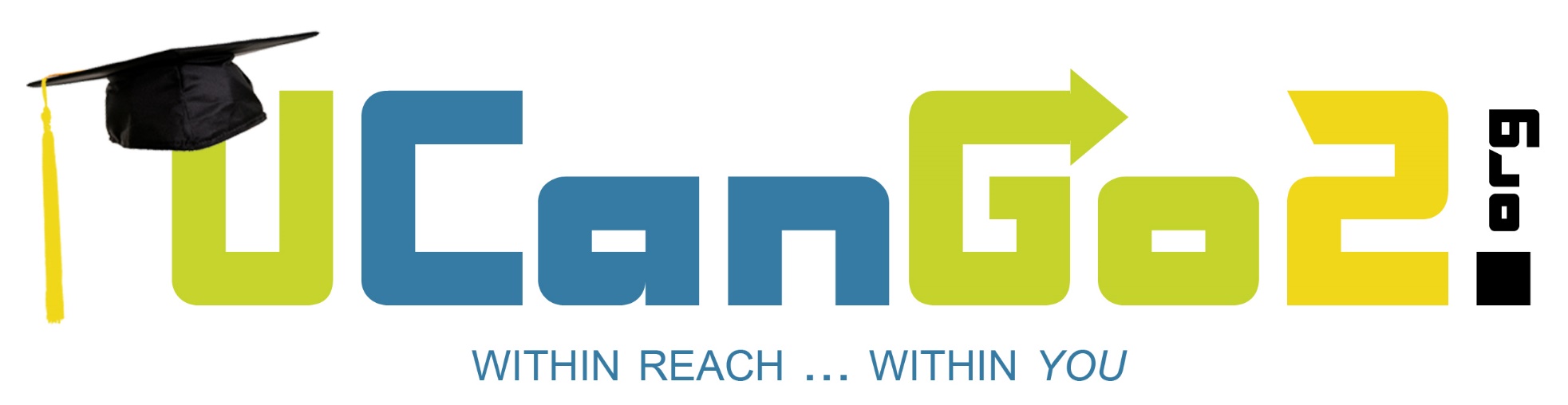 High school students should apply for 2-3 scholarships every week.
Scholarships are free money students use   to help pay college expenses.
Scholarships are available to students of all ages.
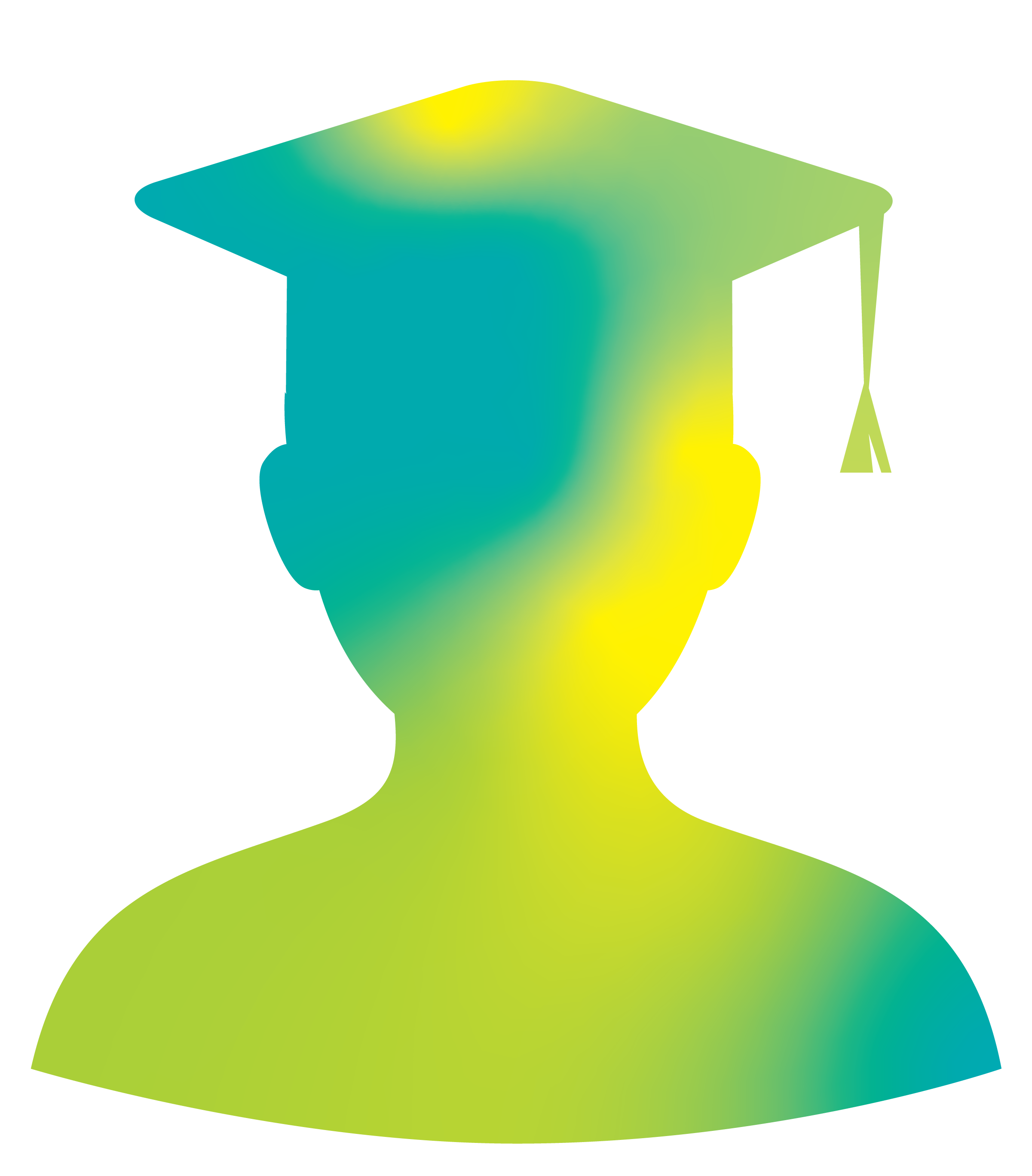 Get Organized
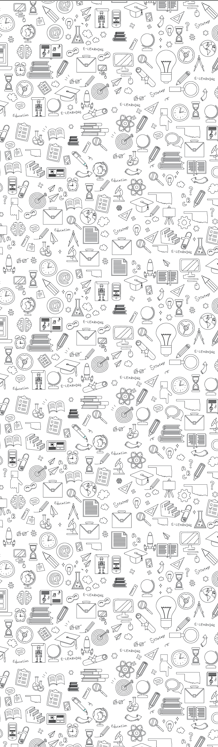 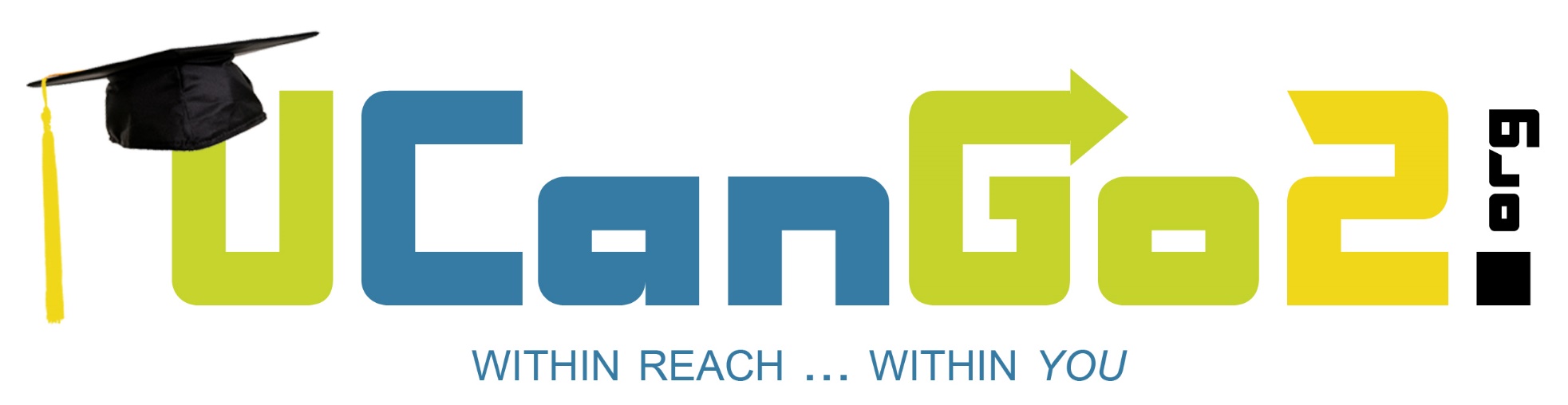 Residency
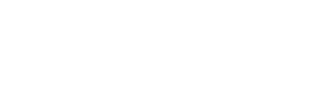 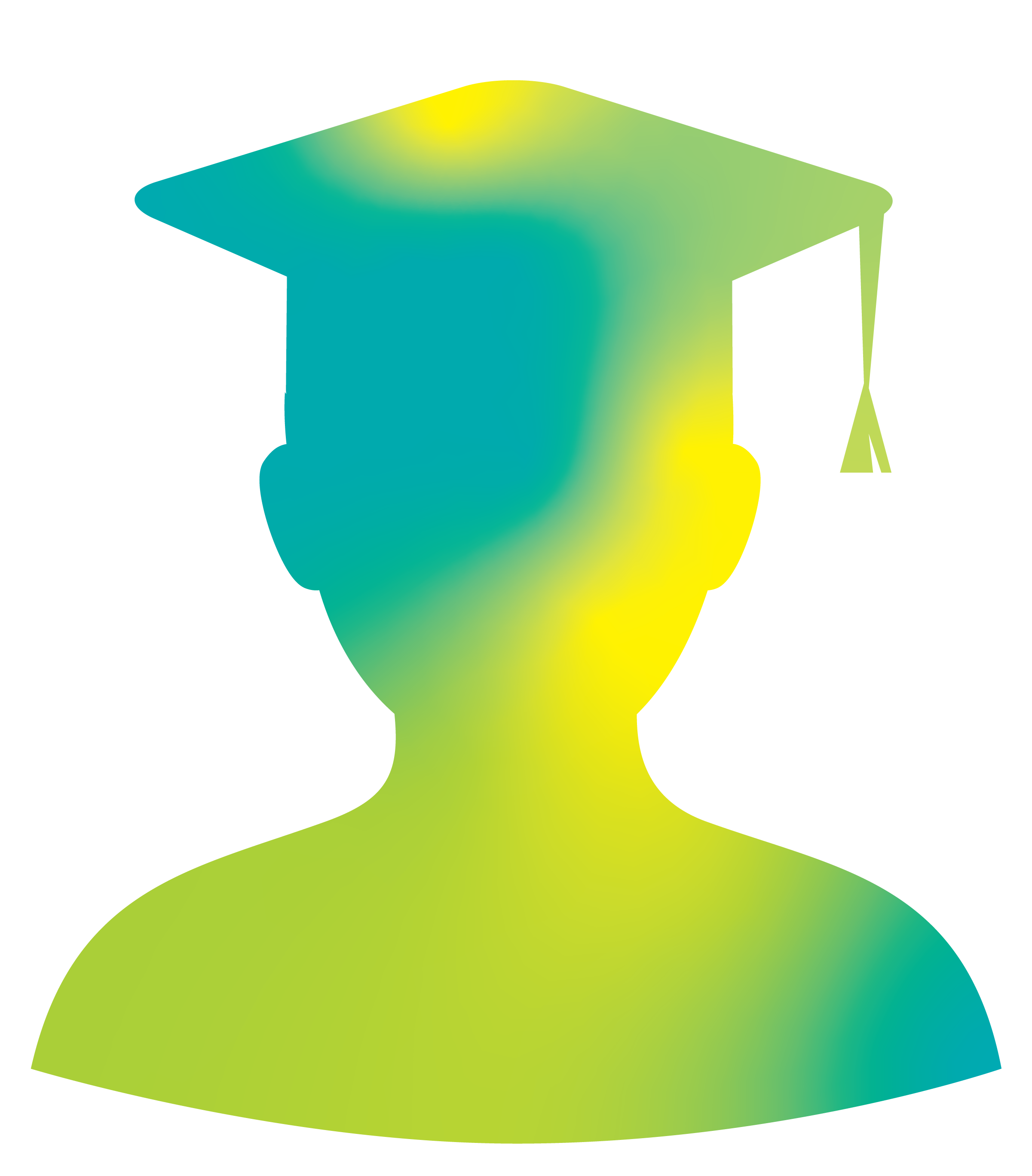 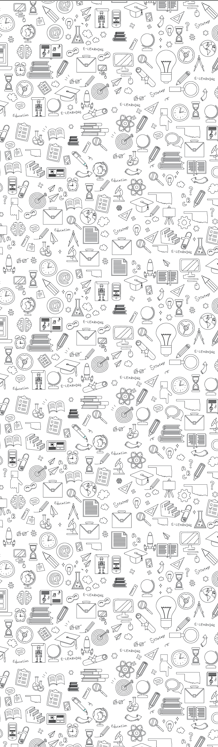 Search For Scholarships
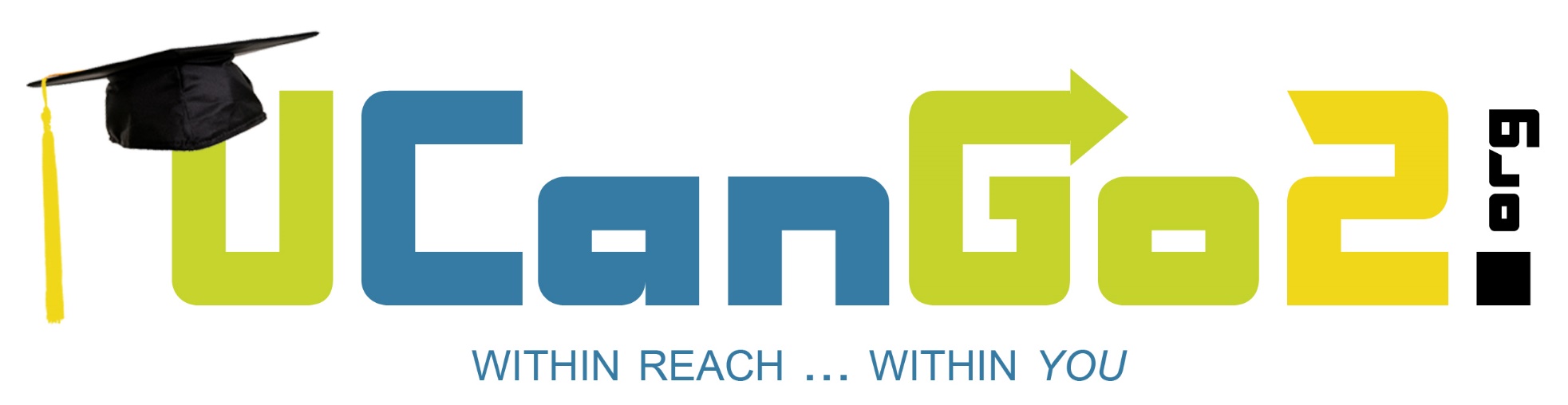 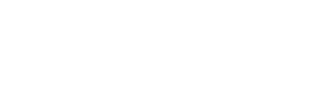 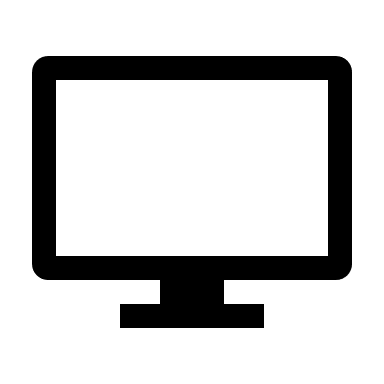 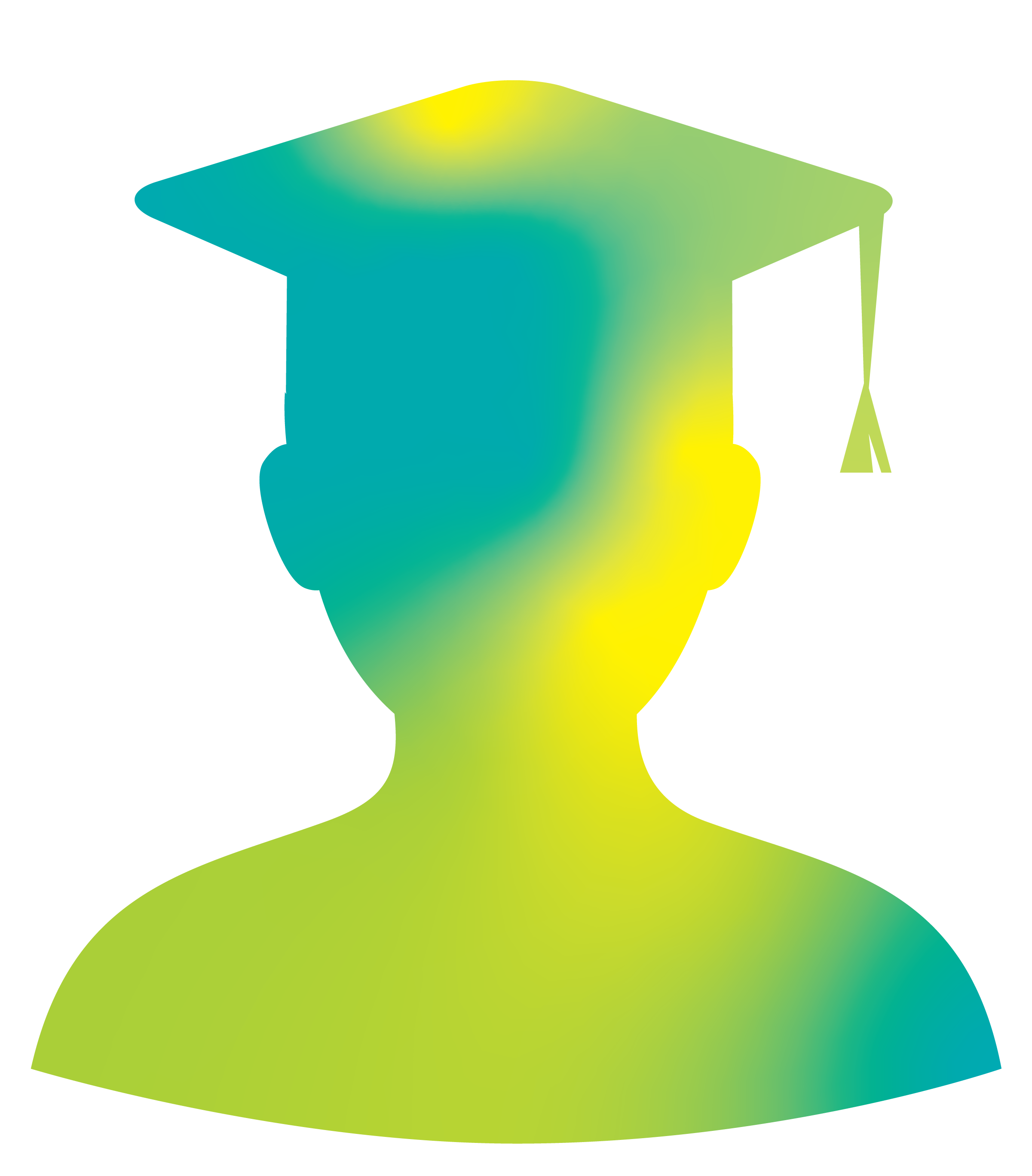 Scholarships Are Based On
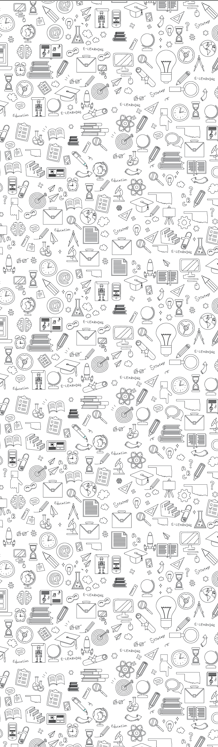 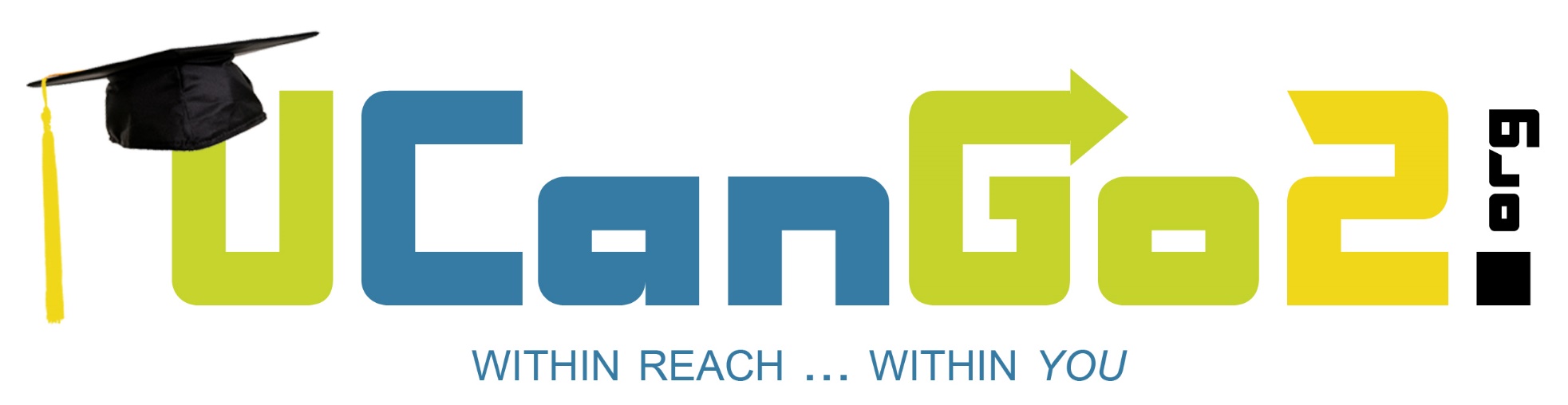 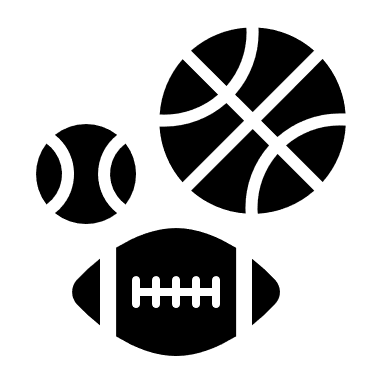 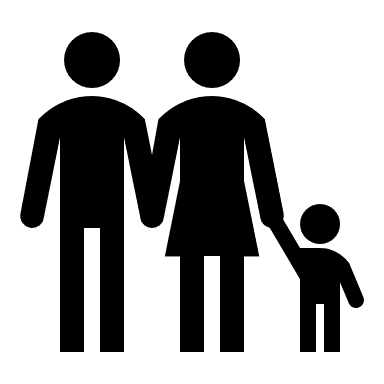 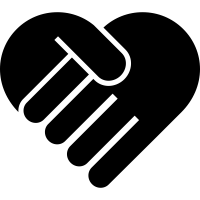 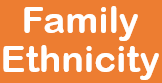 Community Service
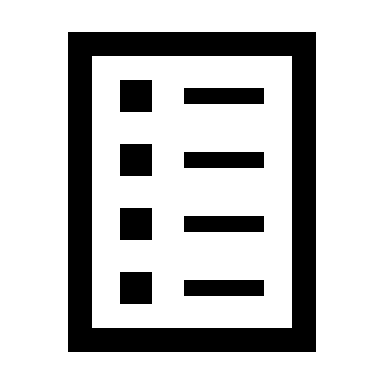 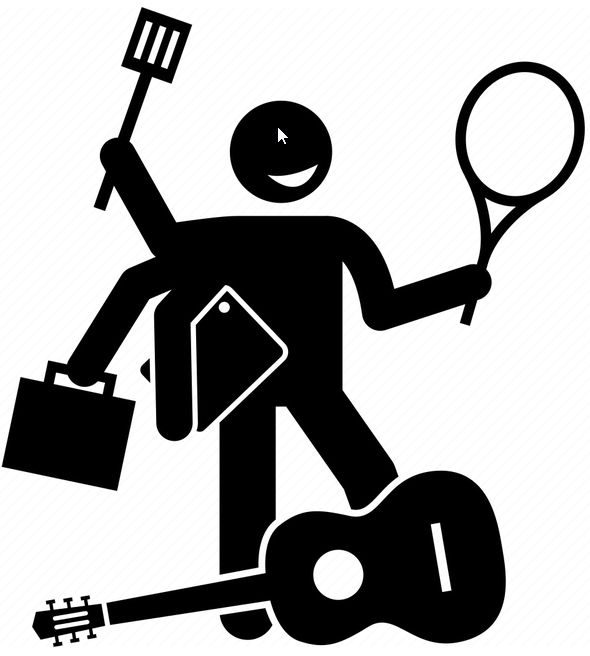 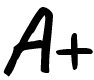 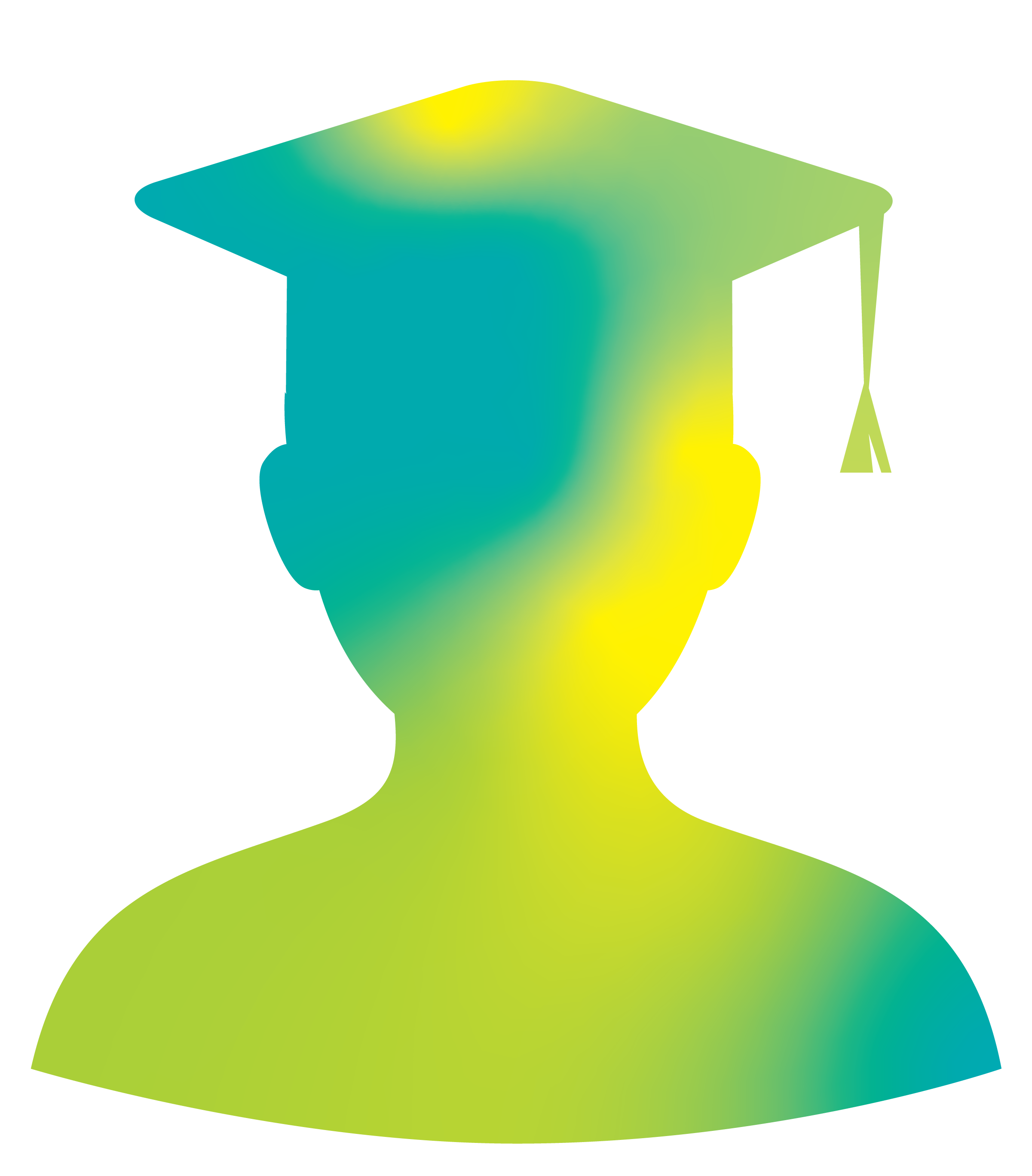 Scholarships Are Based On
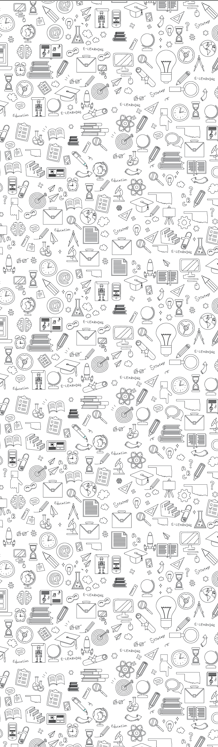 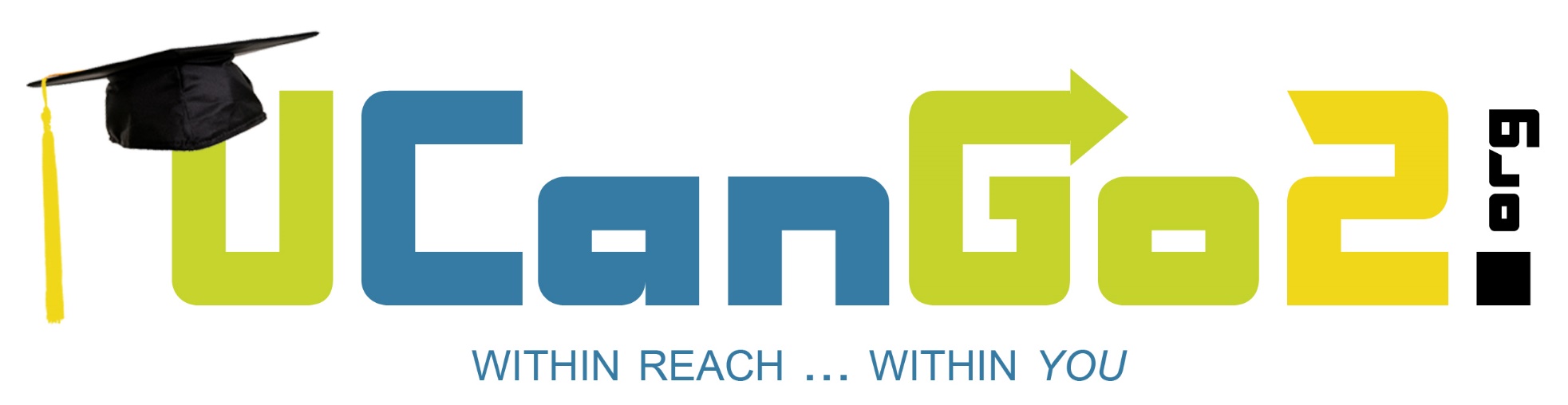 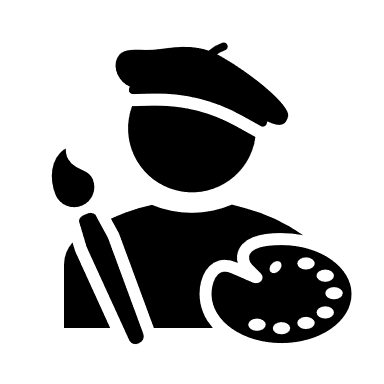 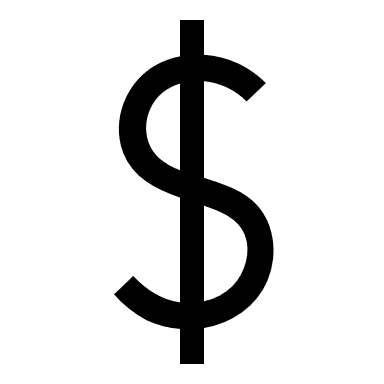 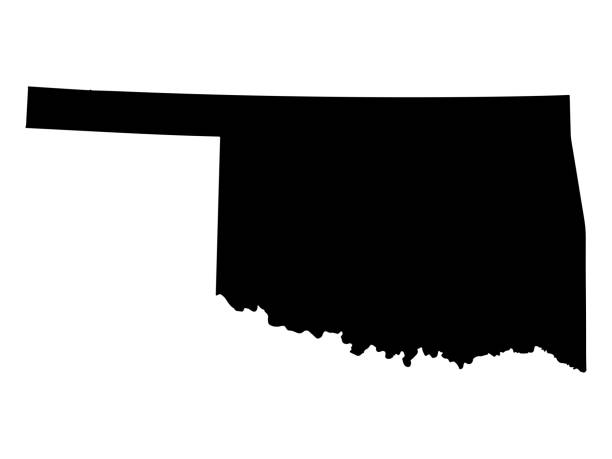 Residency
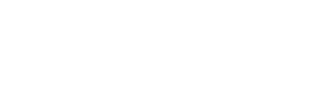 Skills
Need
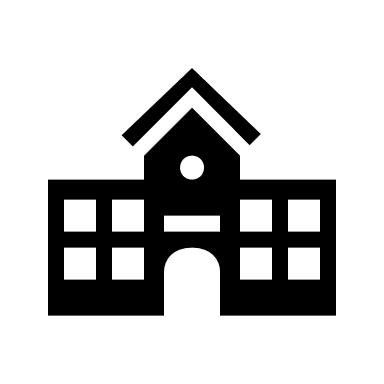 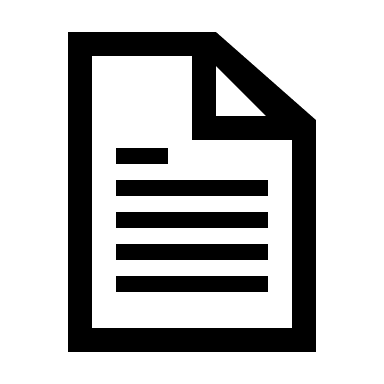 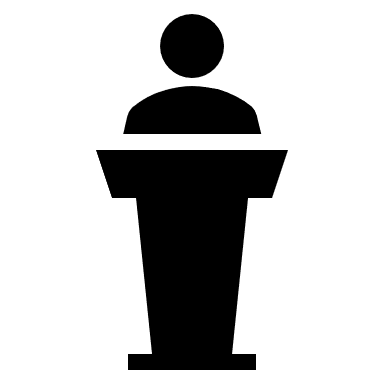 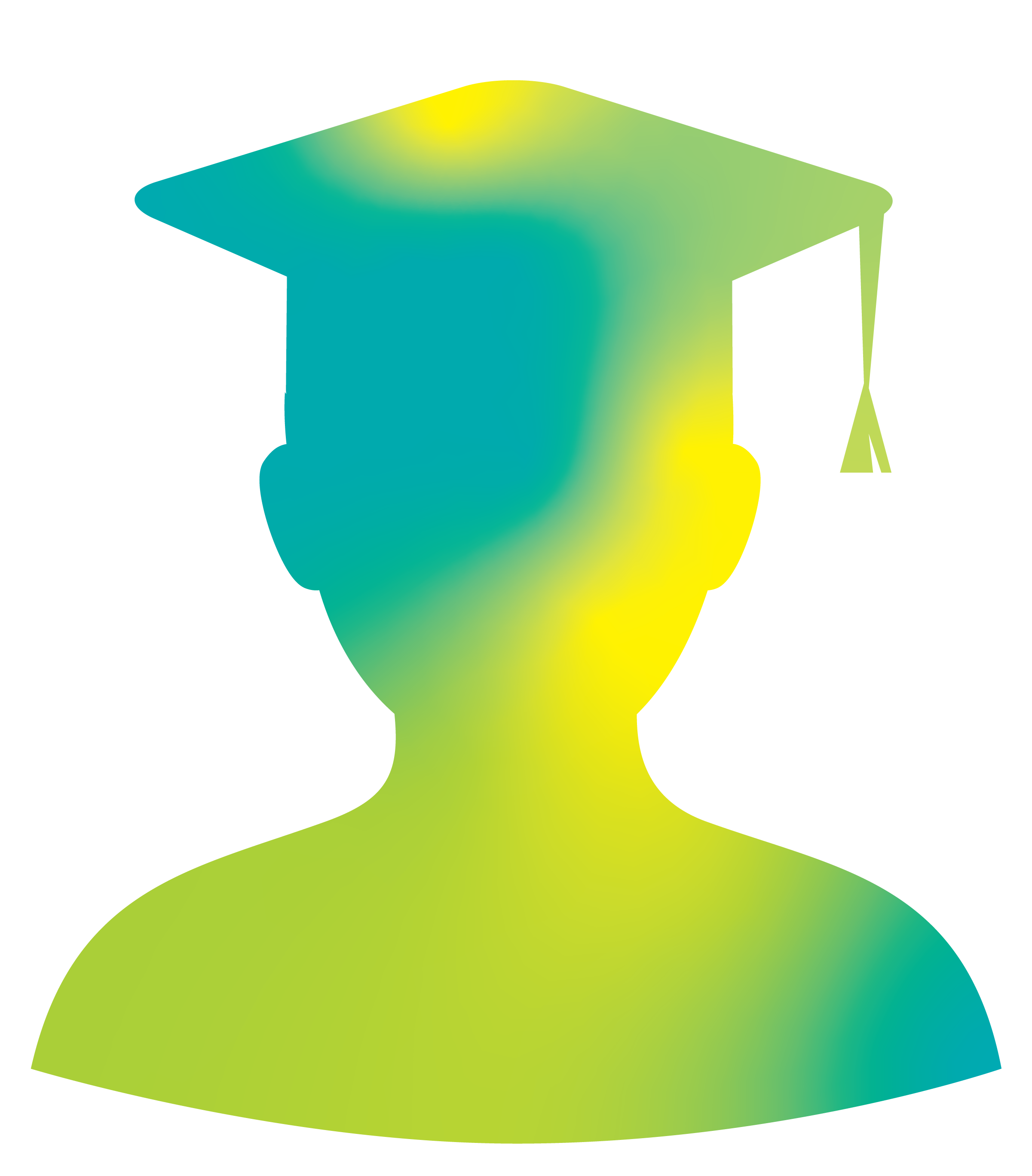 Search For Scholarships
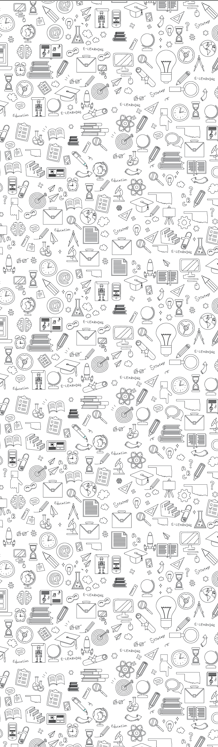 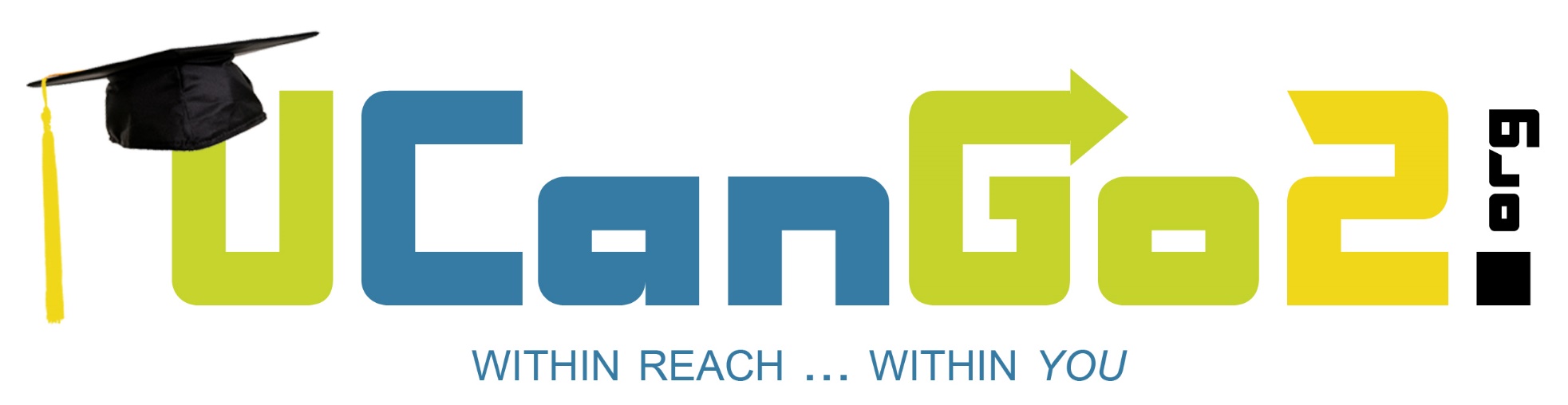 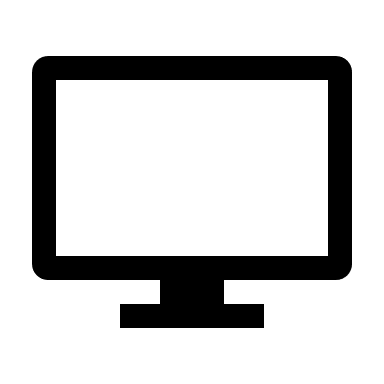 CollegeXpress.com
SallieMae.com
Study.com
Unigo.com
GoingMerry.com
ScholarshipOwl.com
Bold.org
MyScholly.com
CareerOneStop.org
UCanGo2.org
OKcollegestart.org
OCCF.org
FastWeb.com
Scholarships.com
Scholarships360.org
BigFuture.collegeboard.org
Cappex.com
College-Scholarships.com
Petersons.com
StudentScholarshipSearch.com
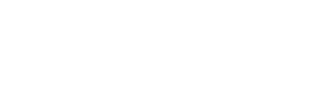 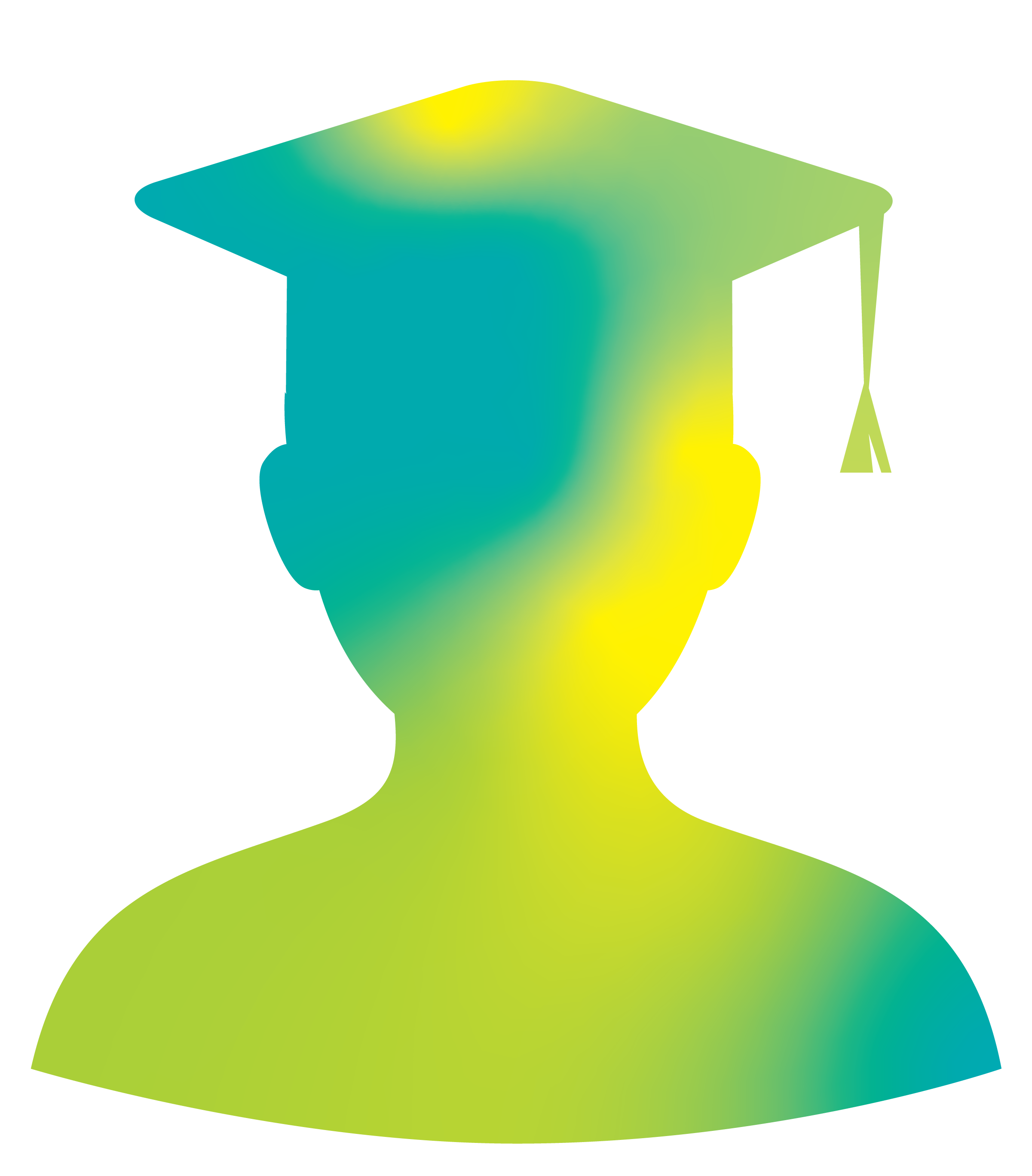 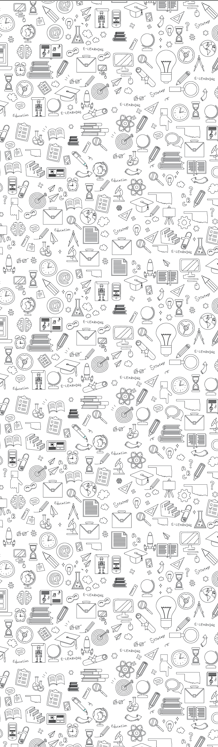 Don’t Rush
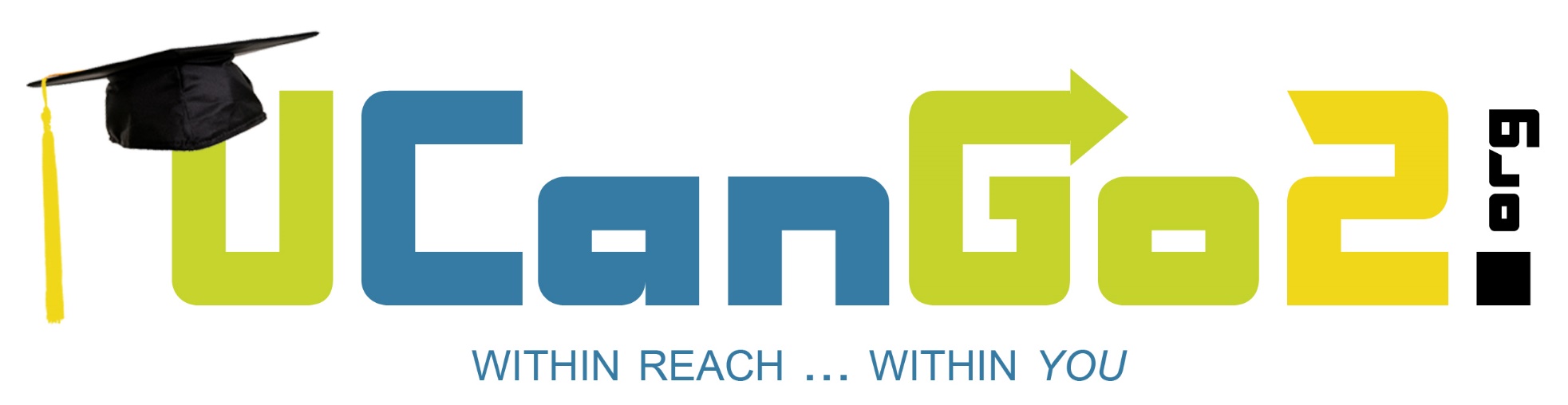 Read all 
instructions carefully
Answer each question completely
Write a great essay
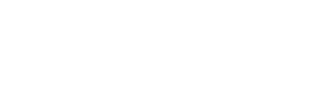 Review with your teacher, parent or friend
Proofread!
Proofread!
Proofread!
Ask for recommendation letters early
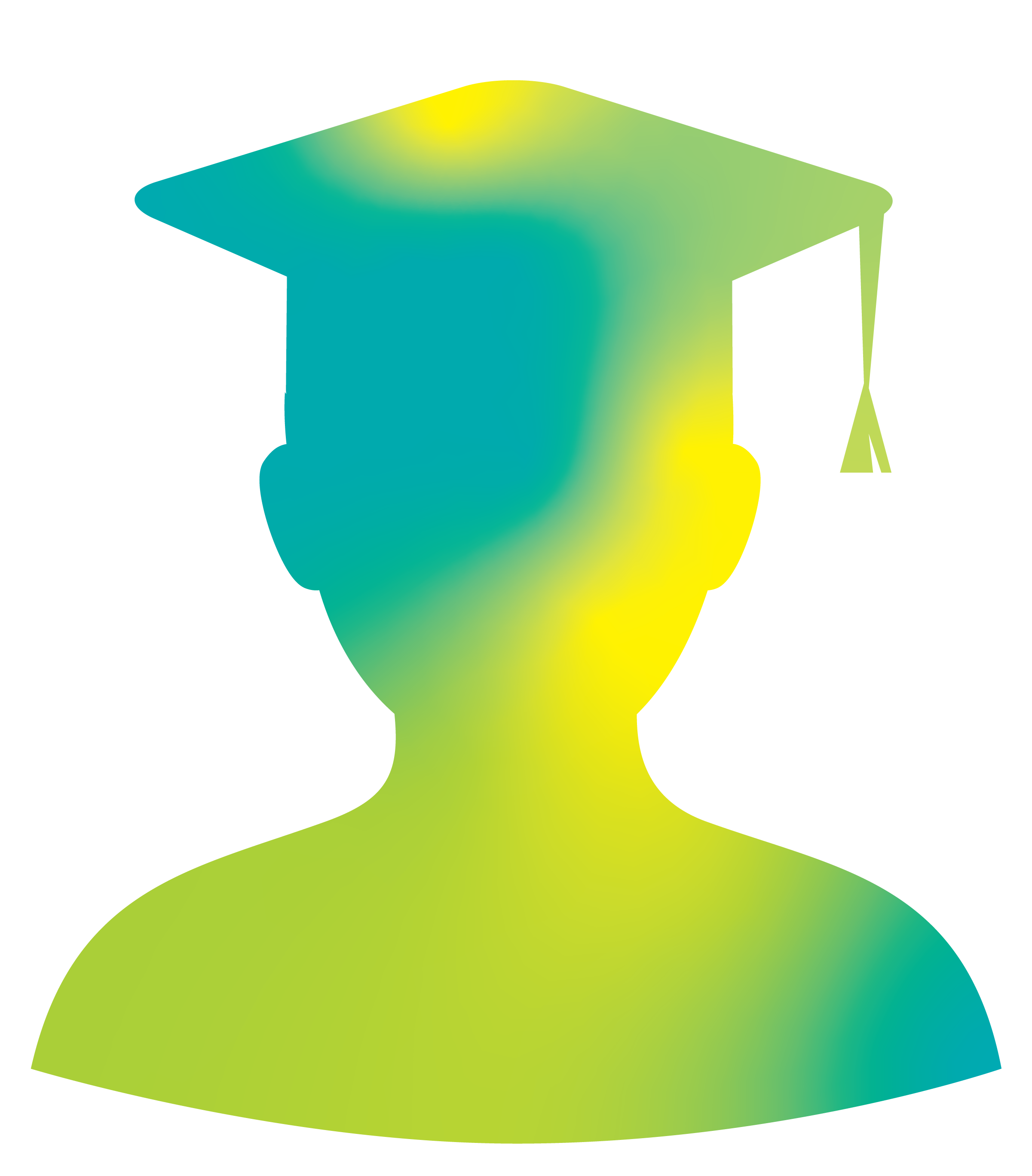 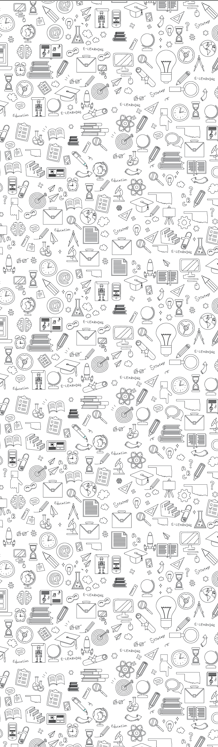 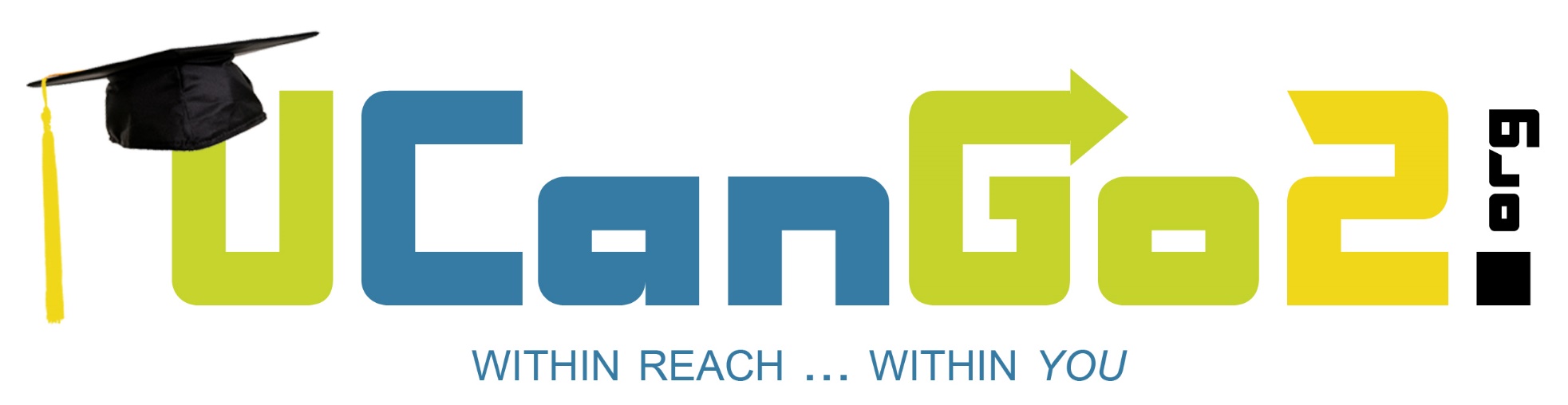 Writing Essays
A good scholarship essay …

Captivates readers
Is original
Has a main point
Makes you dazzle
Is honest
Sets you apart
Has no grammatical or spelling errors
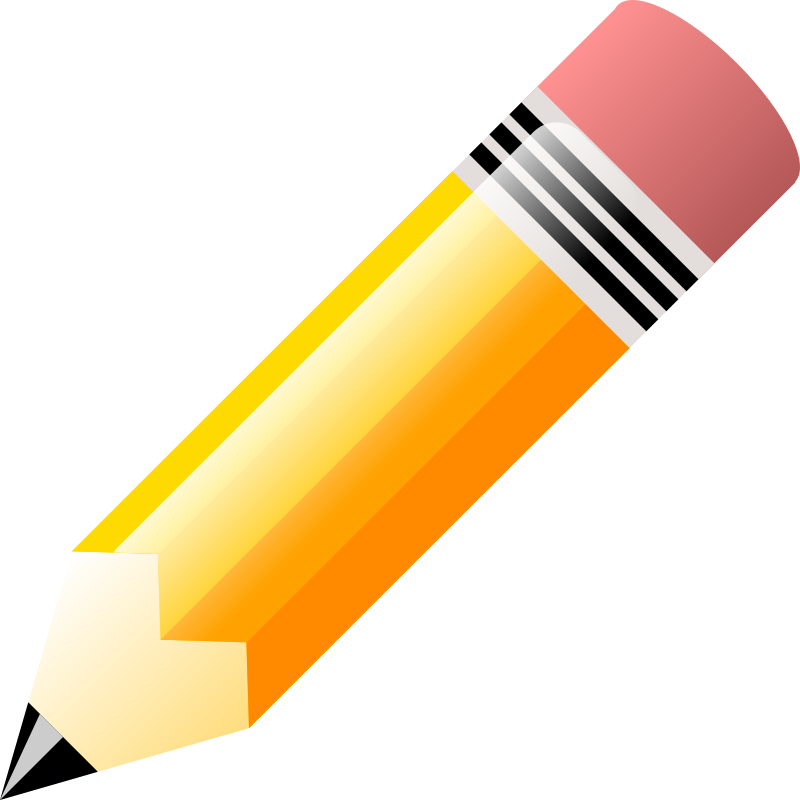 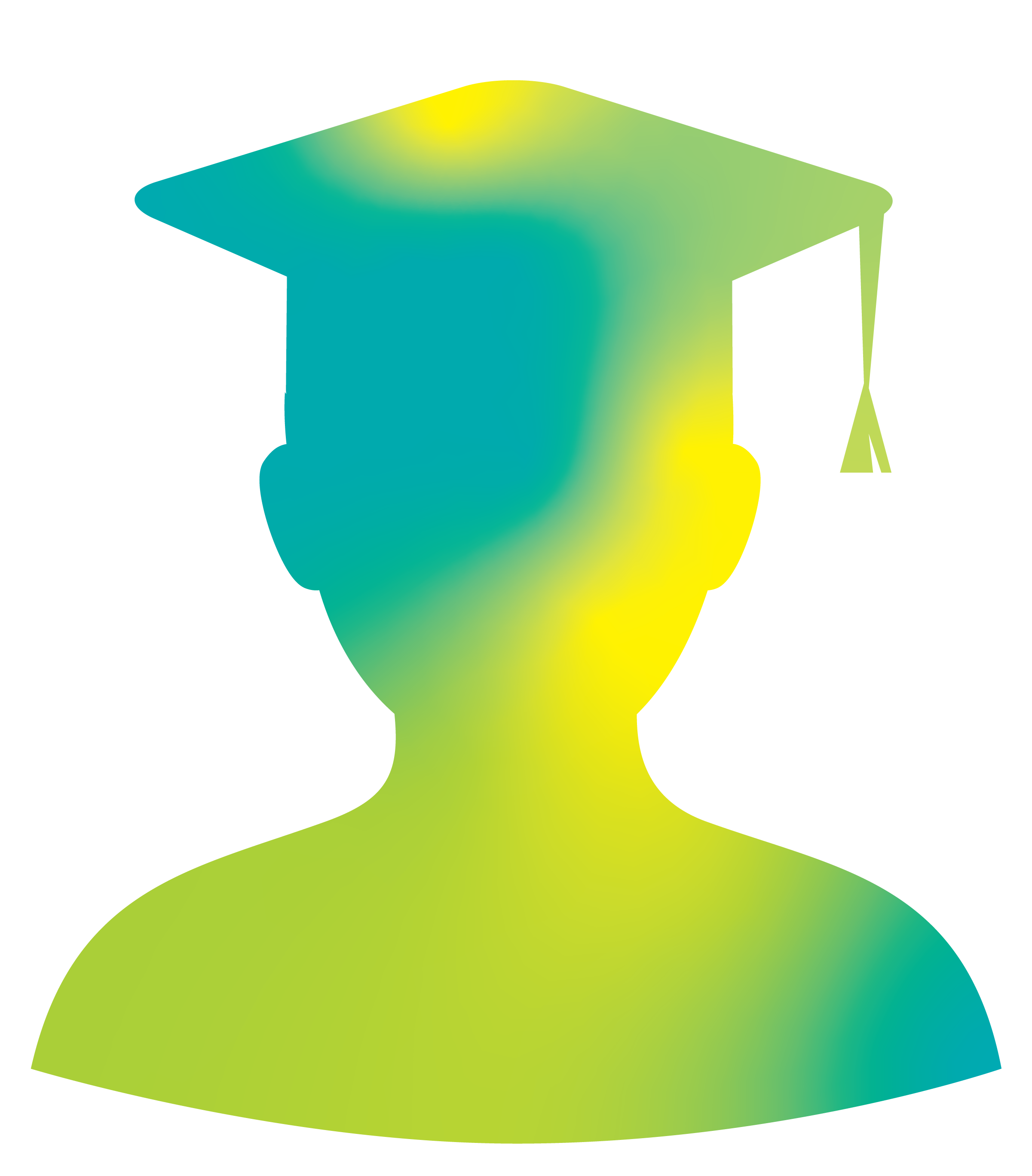 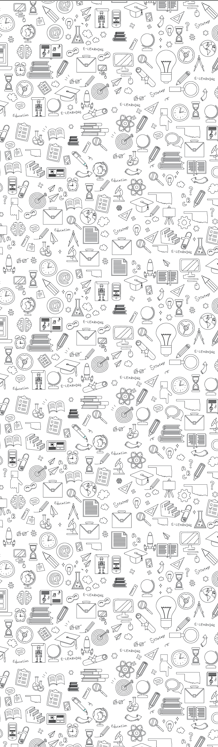 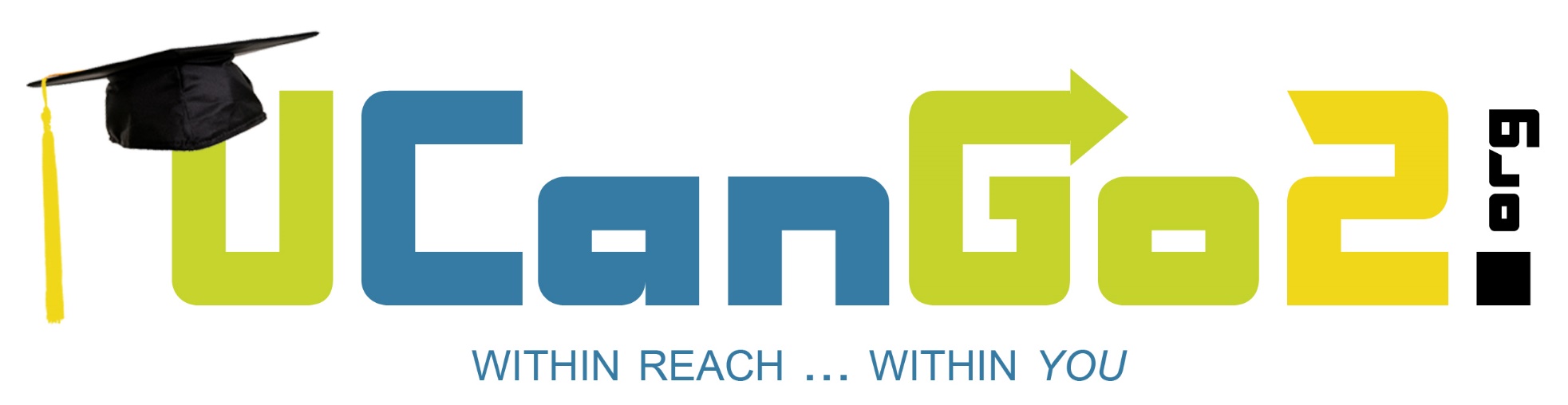 Recommendation letters are needed for many scholarships. Evaluate these tips when making your request.
Determine who to ask
Analyze your need for letters
Keep it safe
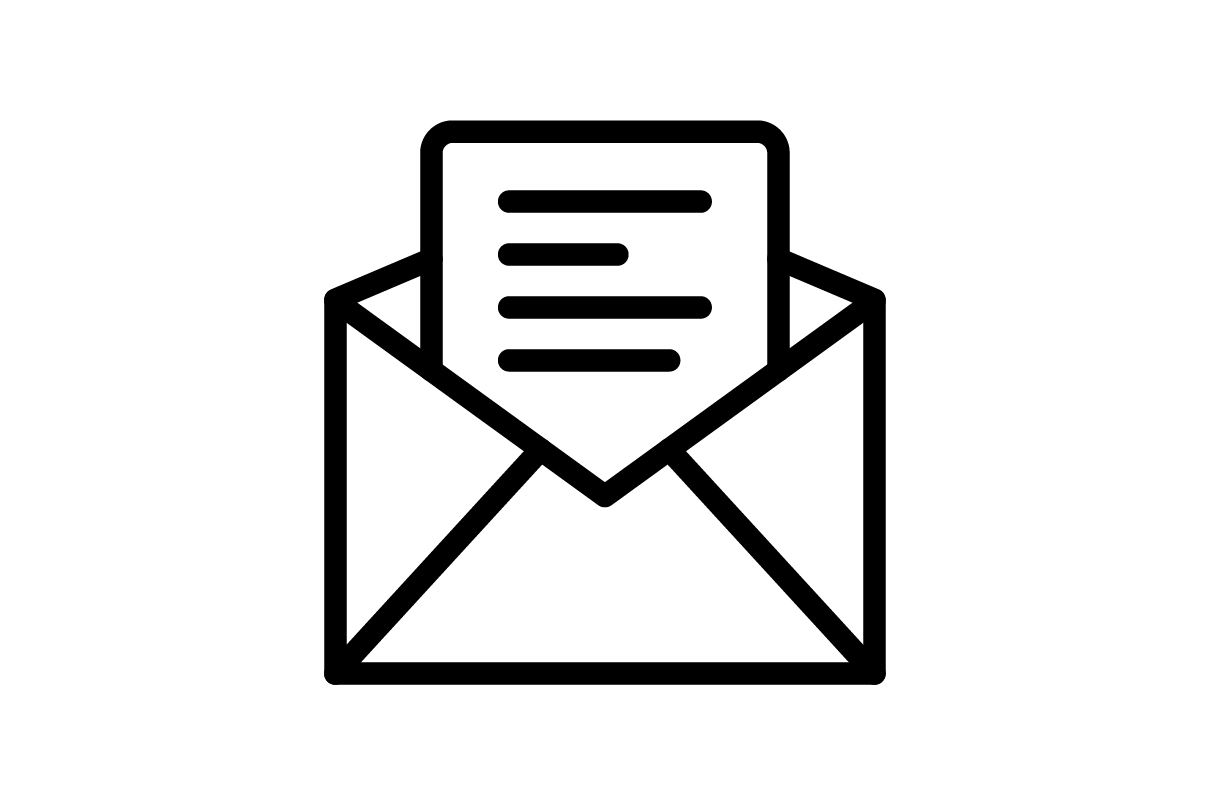 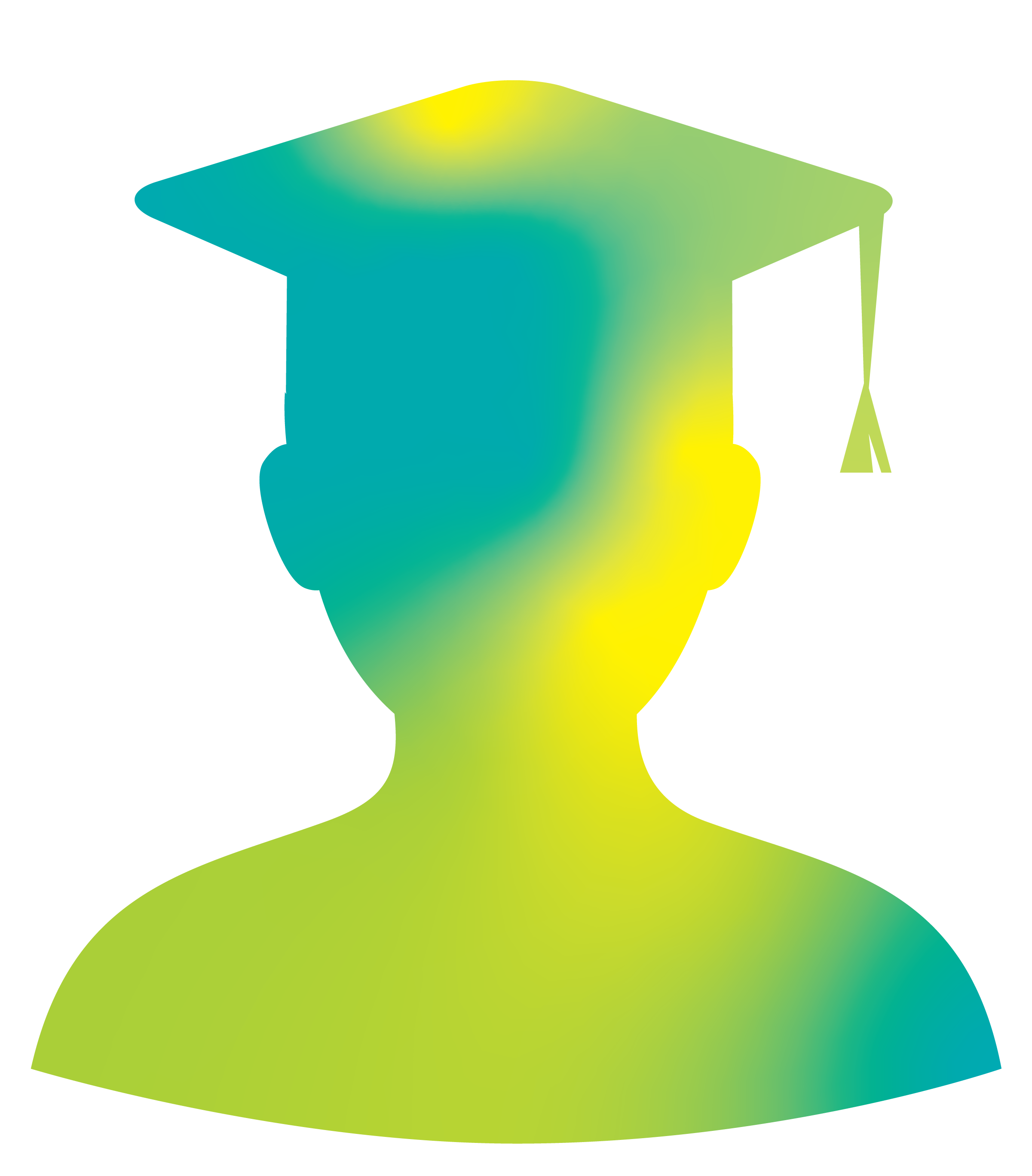 Request letters early
Evaluate your letter
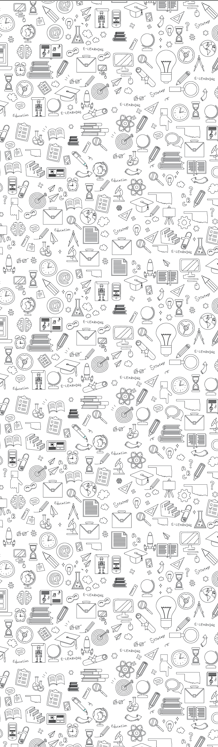 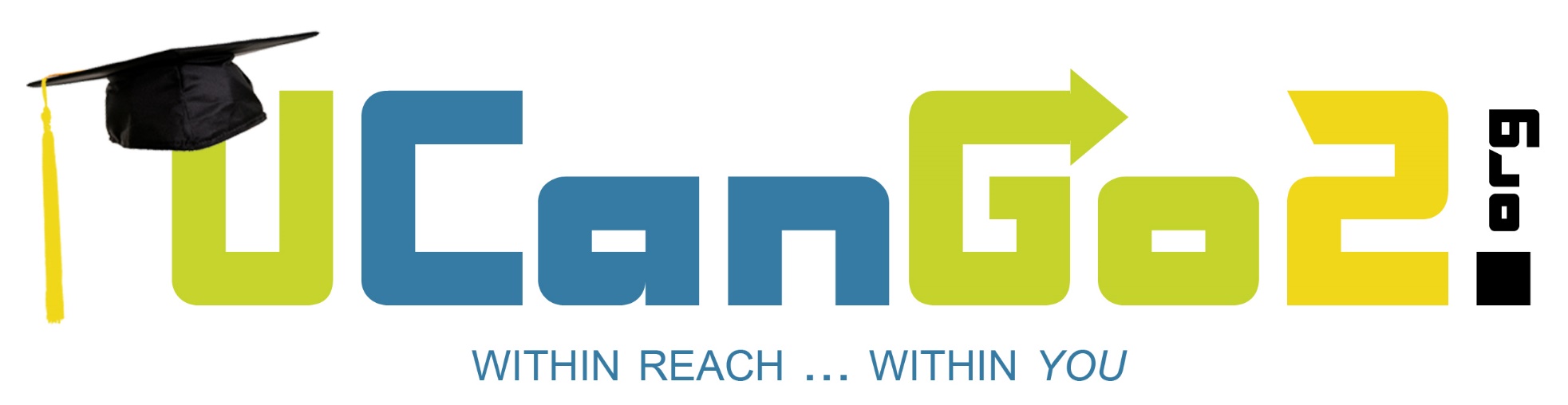 Watch Deadlines
Many scholarships have early deadline dates
Keep track of requirements for each scholarship
Don’t wait until the last minute
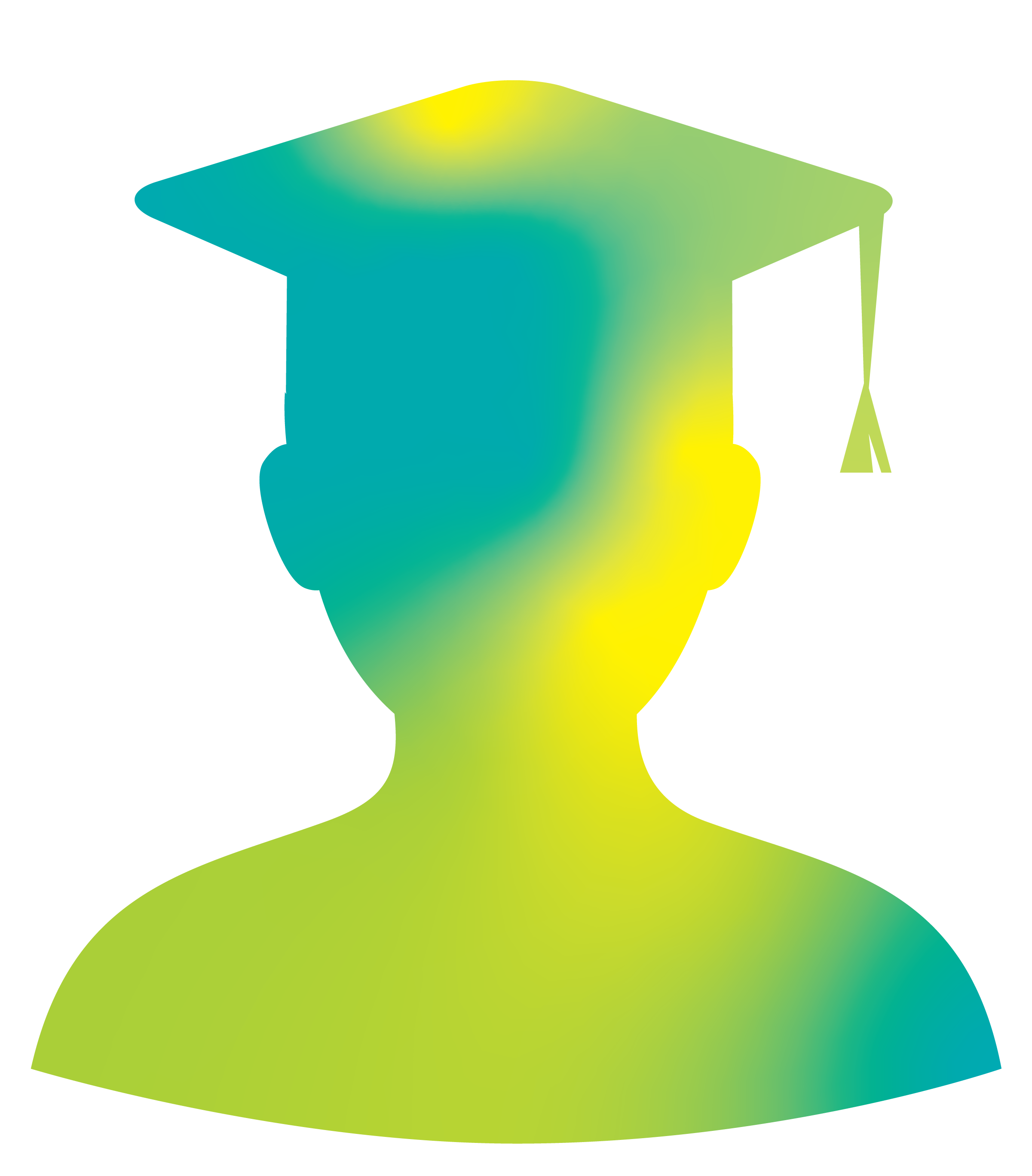 Apply early
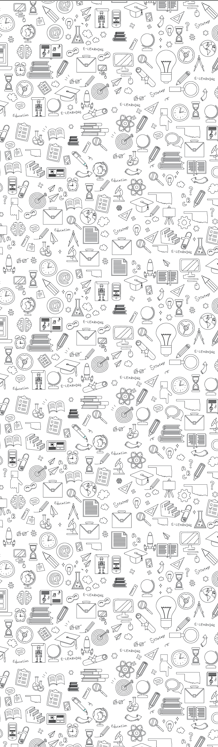 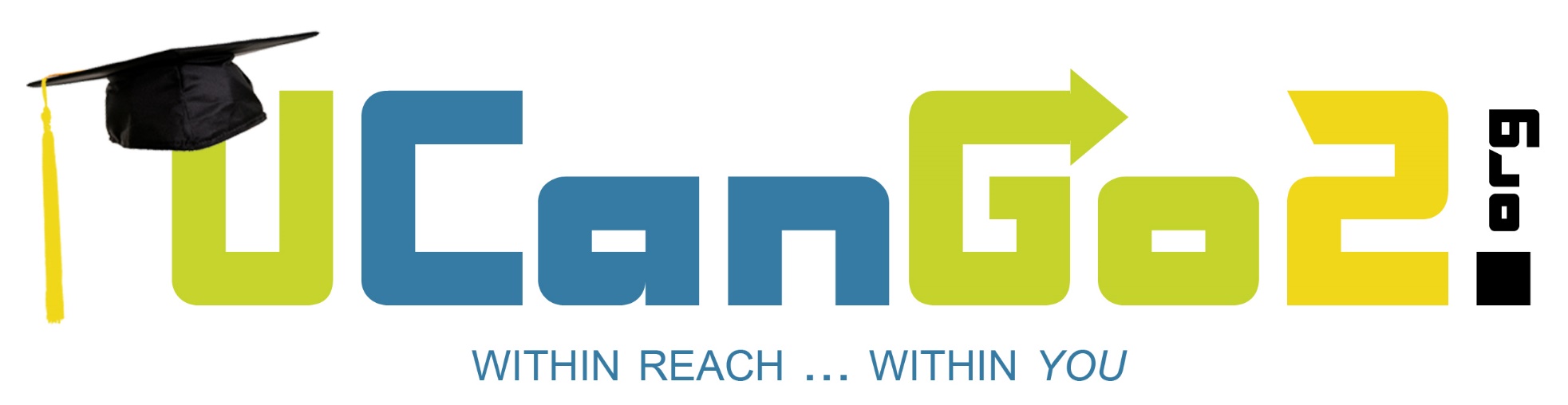 Don’t Forget
Write a great essay you can 
use for multiple applications
Complete your FAFSA annually at FAFSA.gov
Send all required documents with your scholarship application
Don’t miss your scholarship deadline
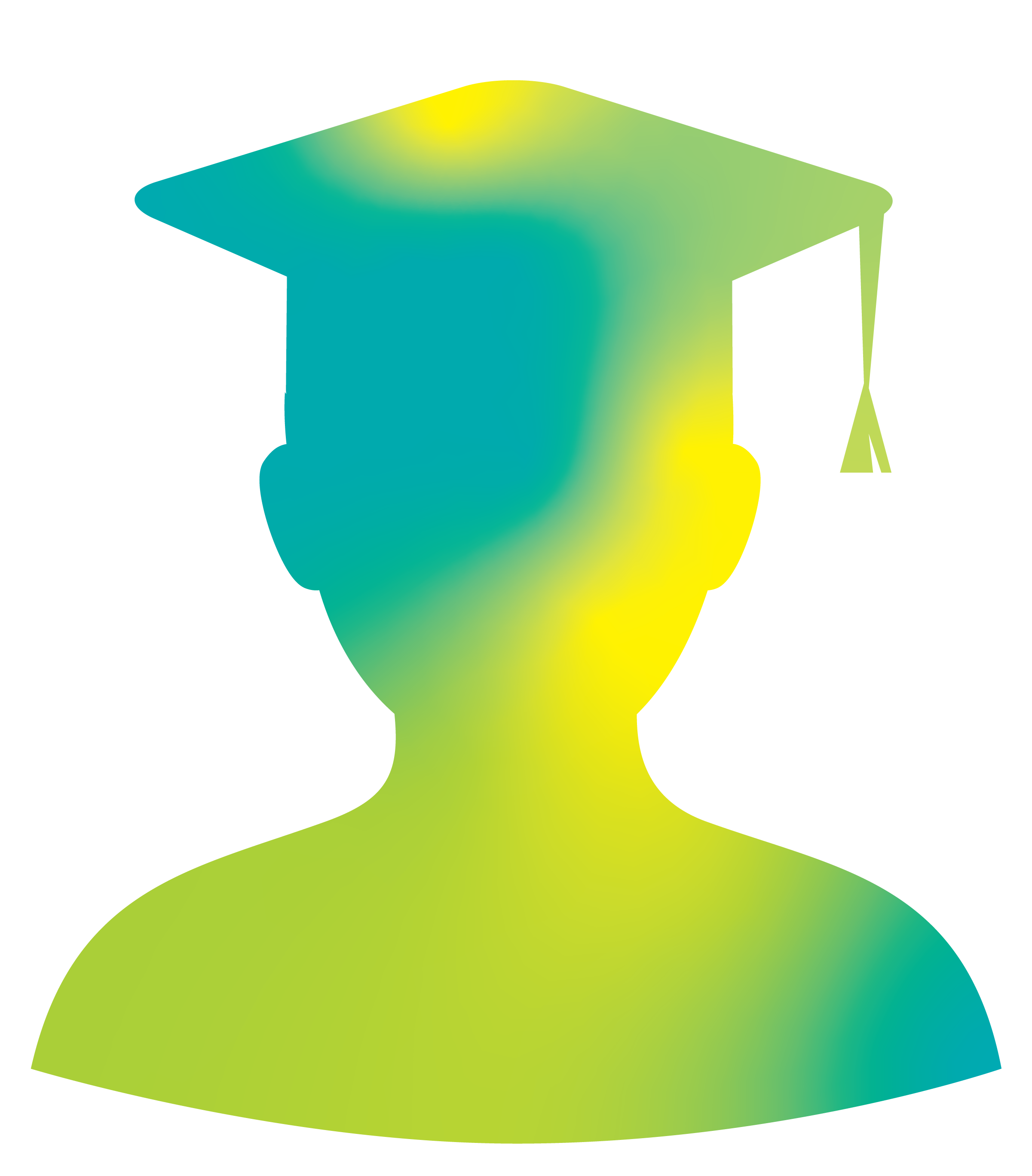 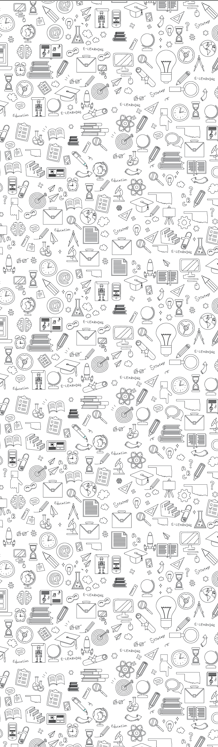 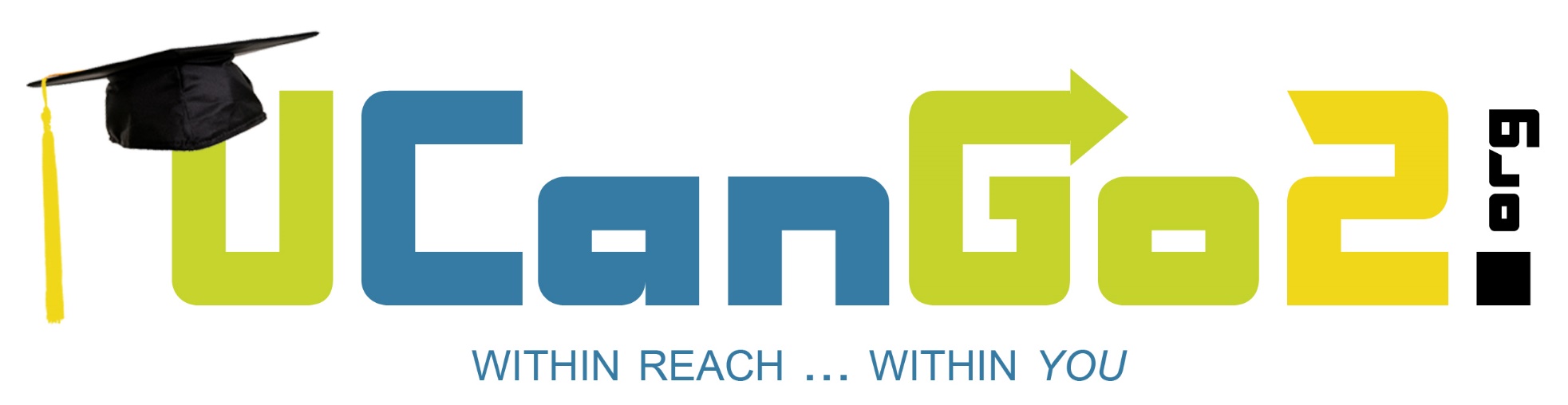 UCanGo2.org
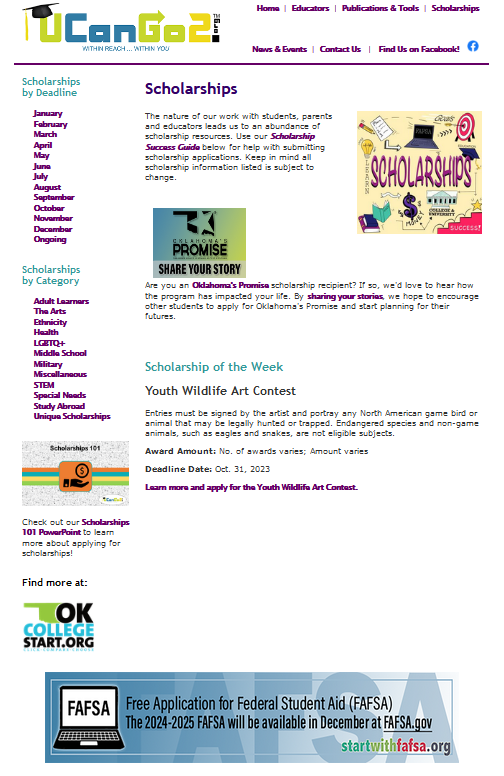 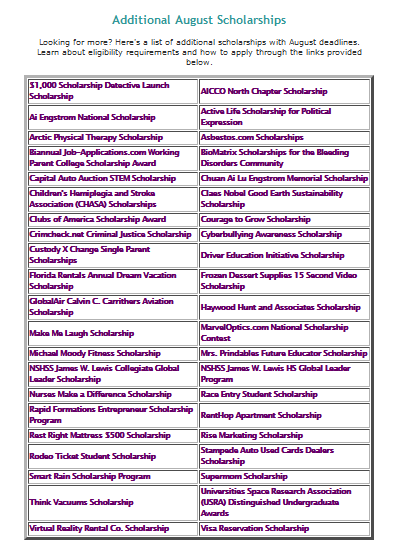 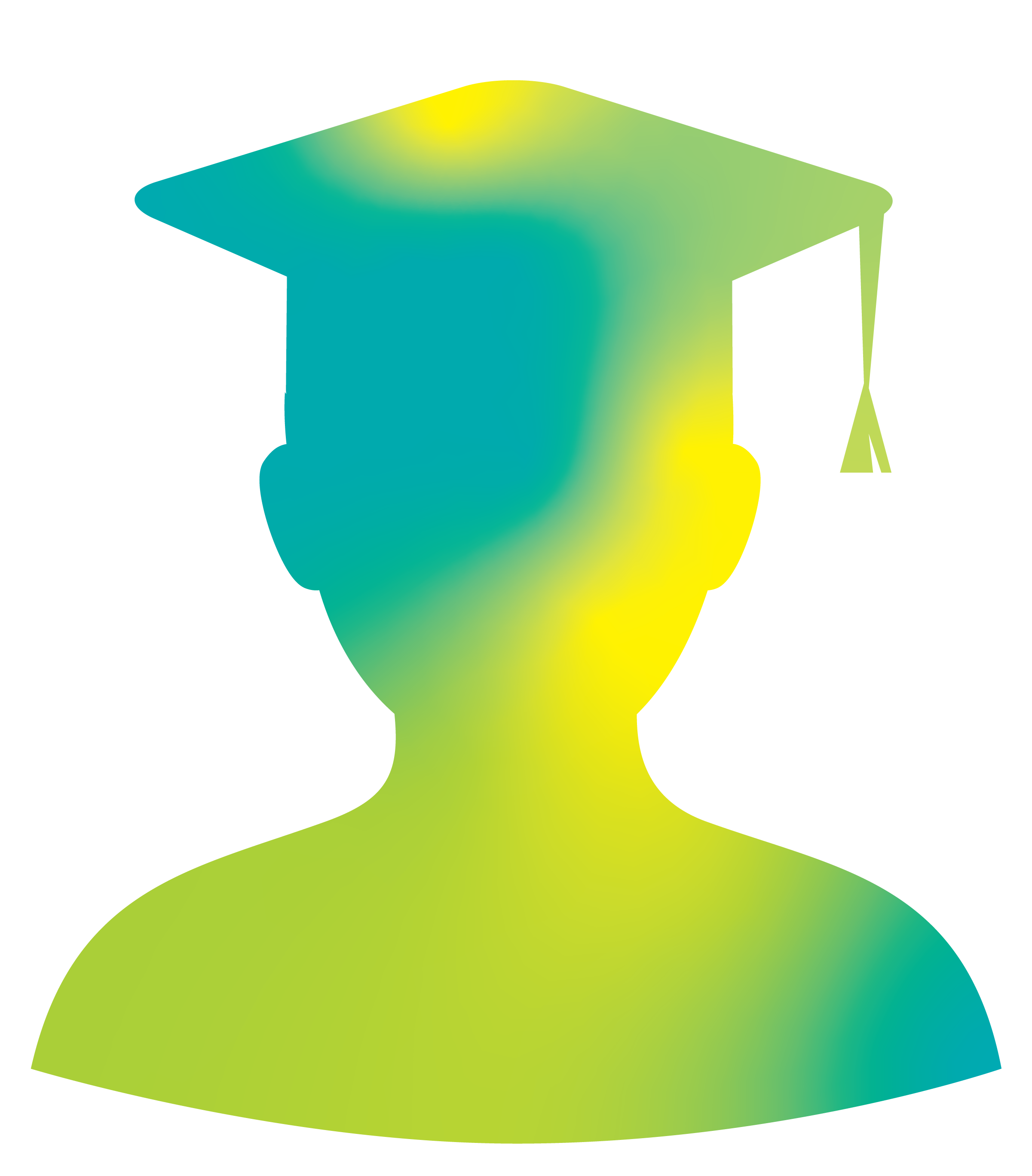 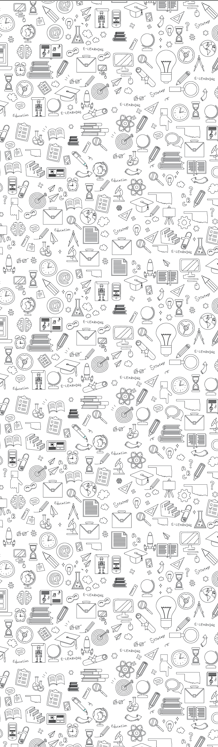 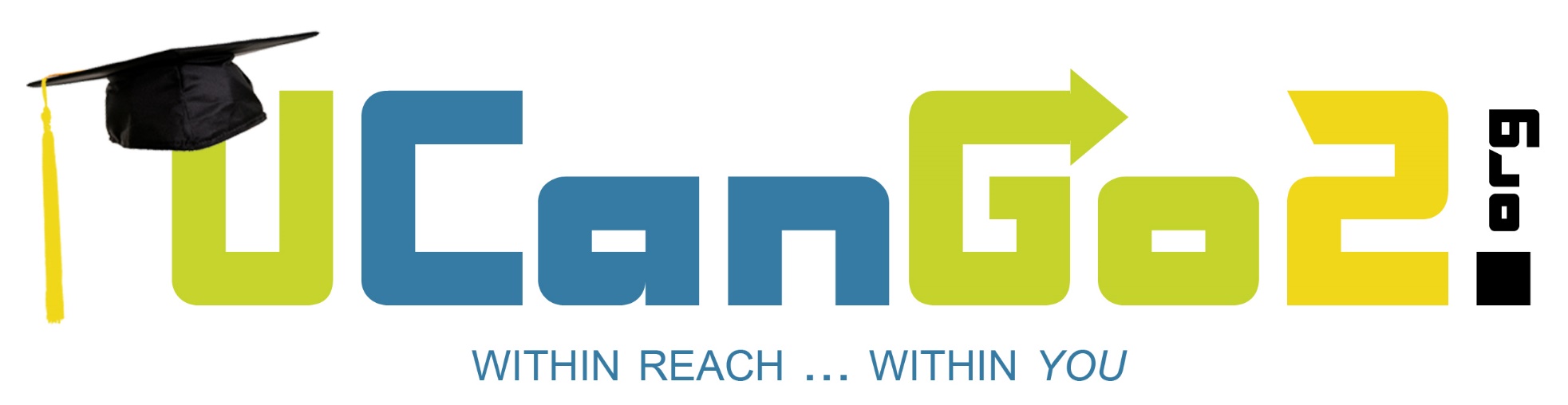 Unique Scholarships
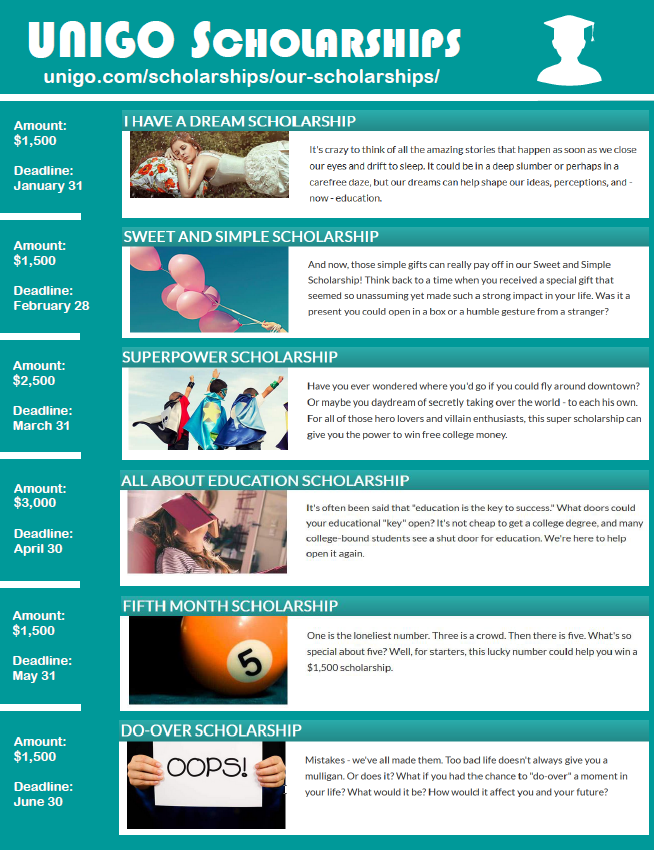 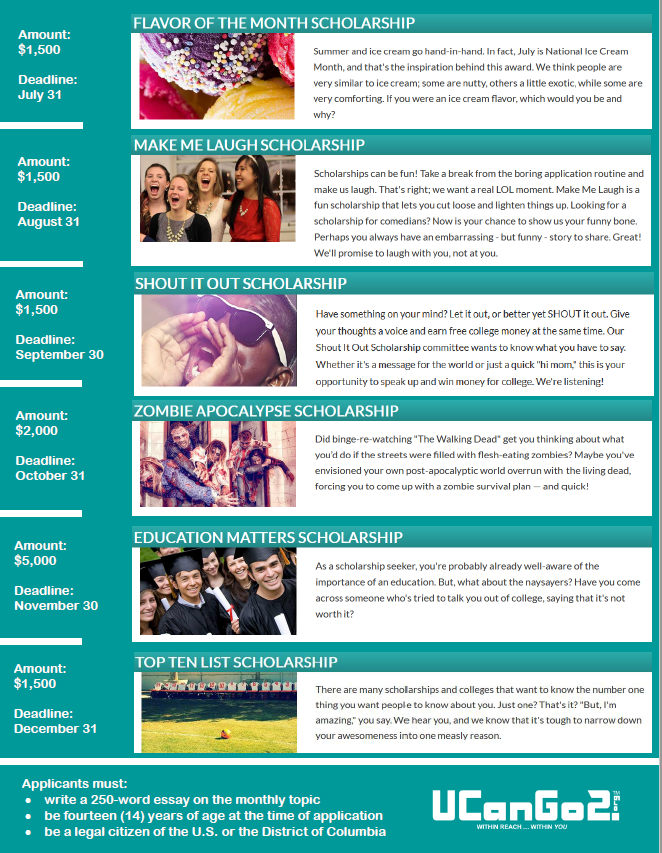 Applicants must:

Write a 250 word essay   on the  monthly topic
Be 14 years   of age, or older, at the time of application
Be a legal citizen of the U.S. or D.C.
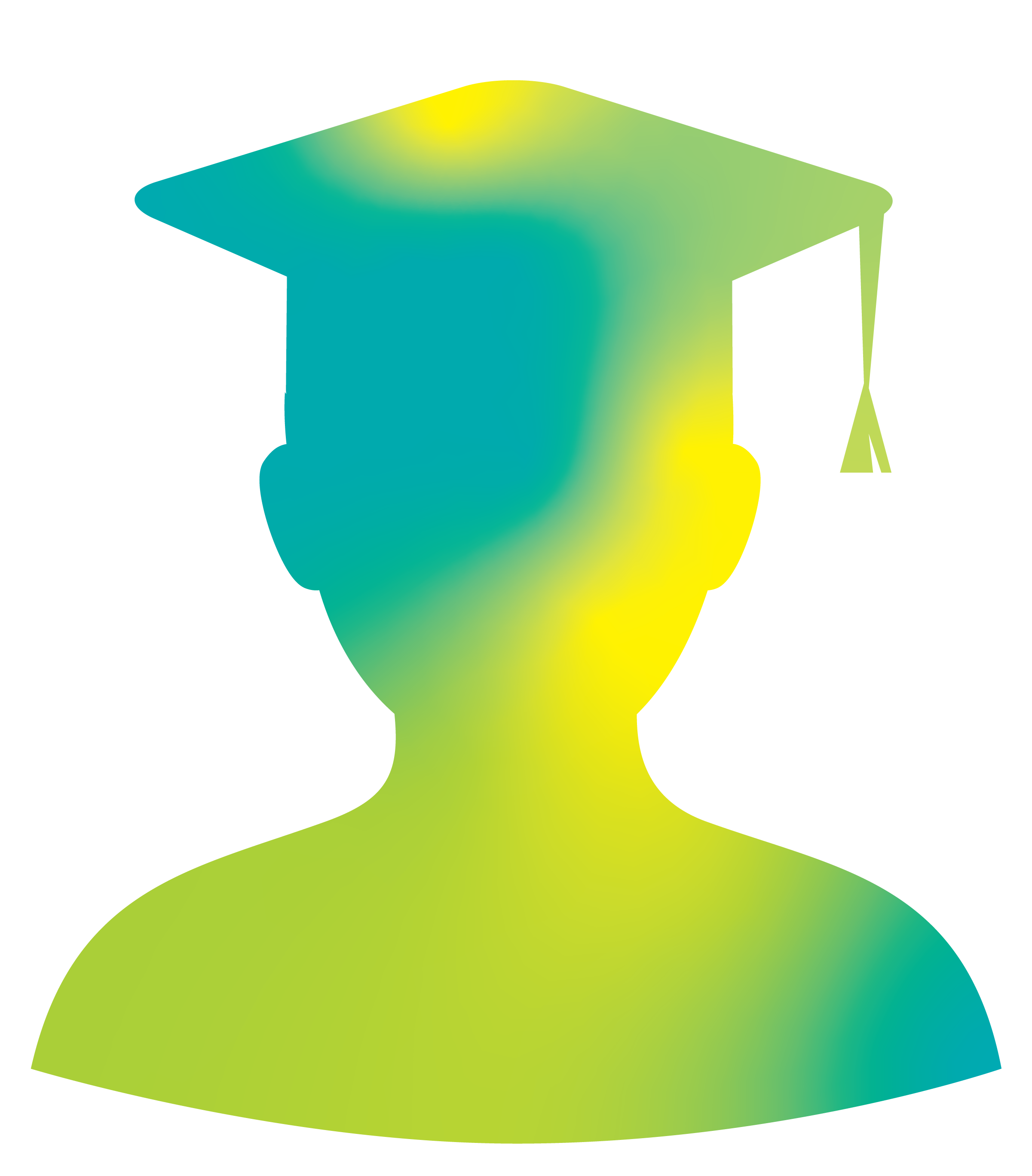 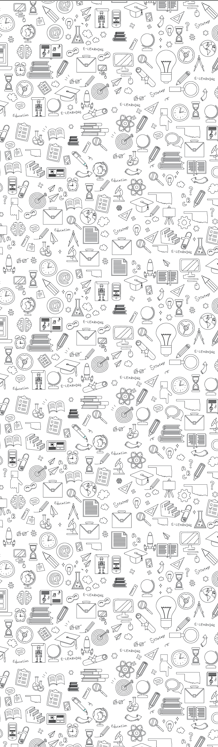 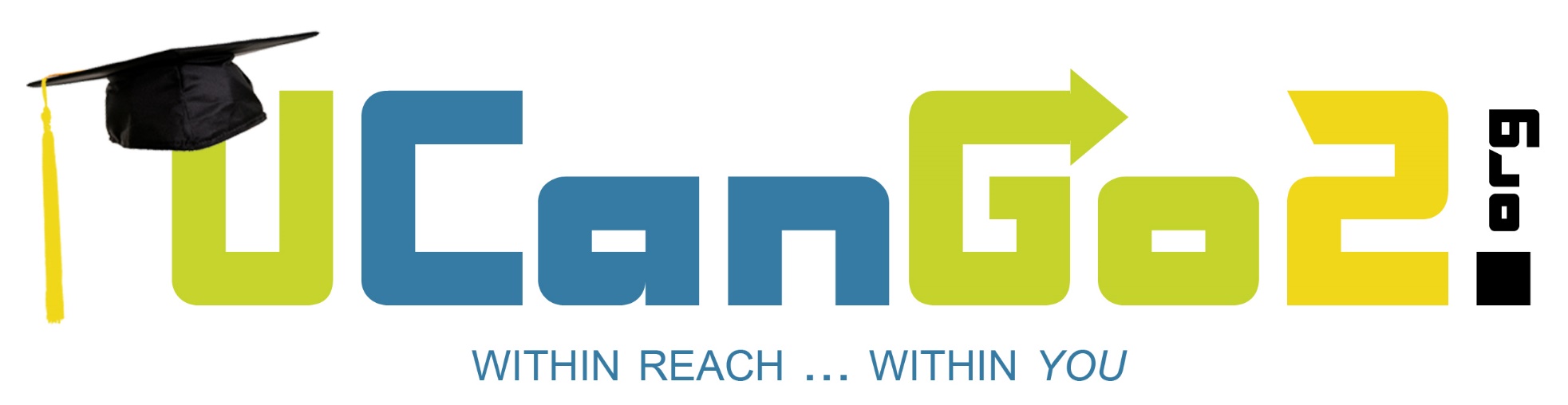 OKcollegestart.org
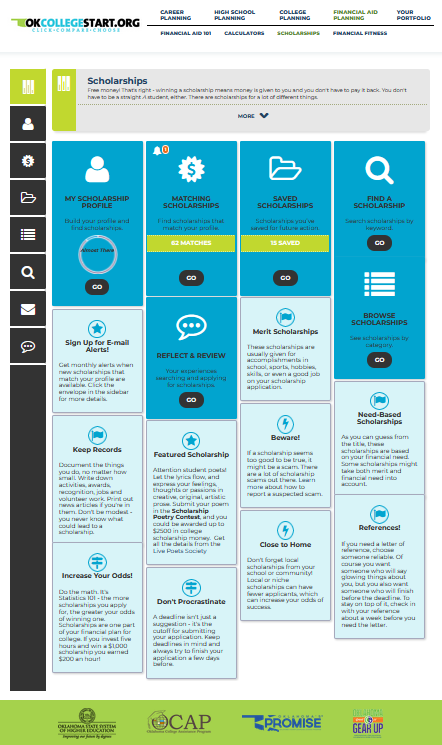 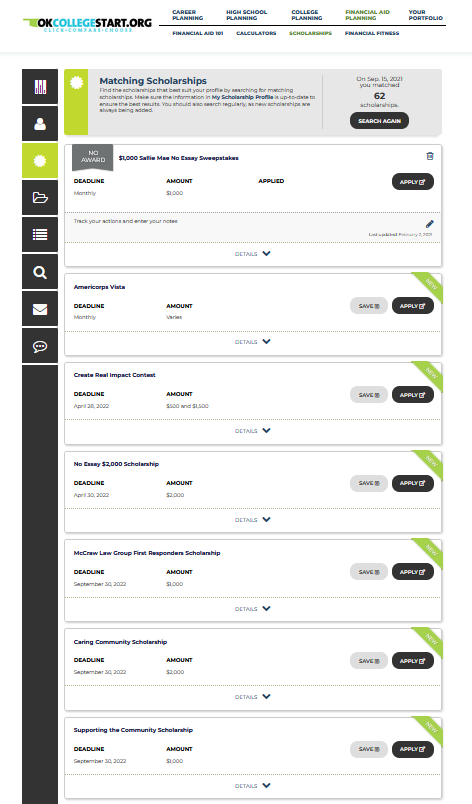 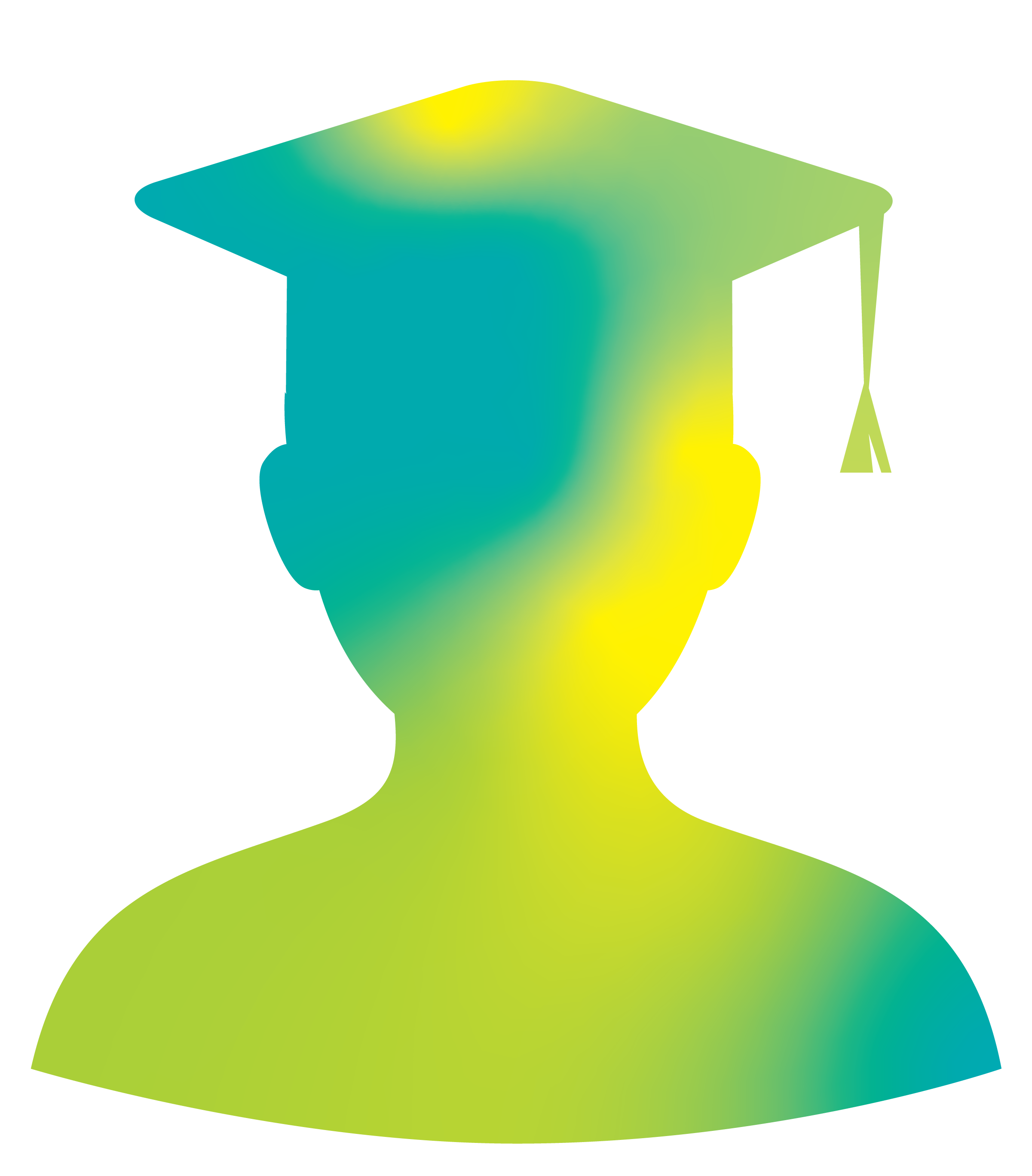 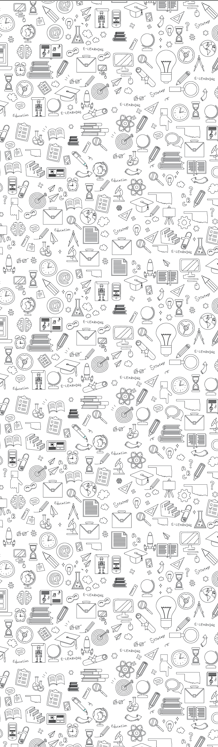 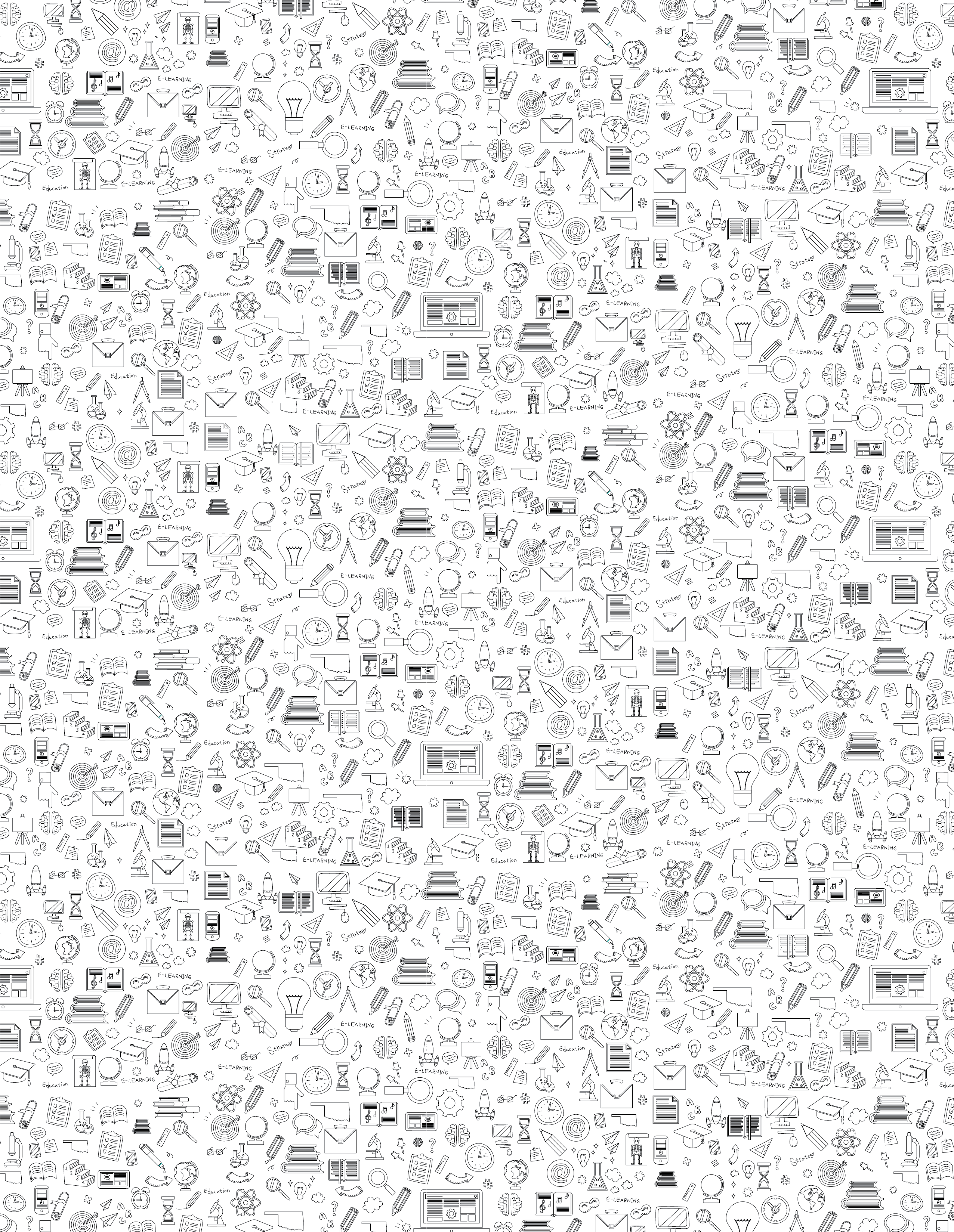 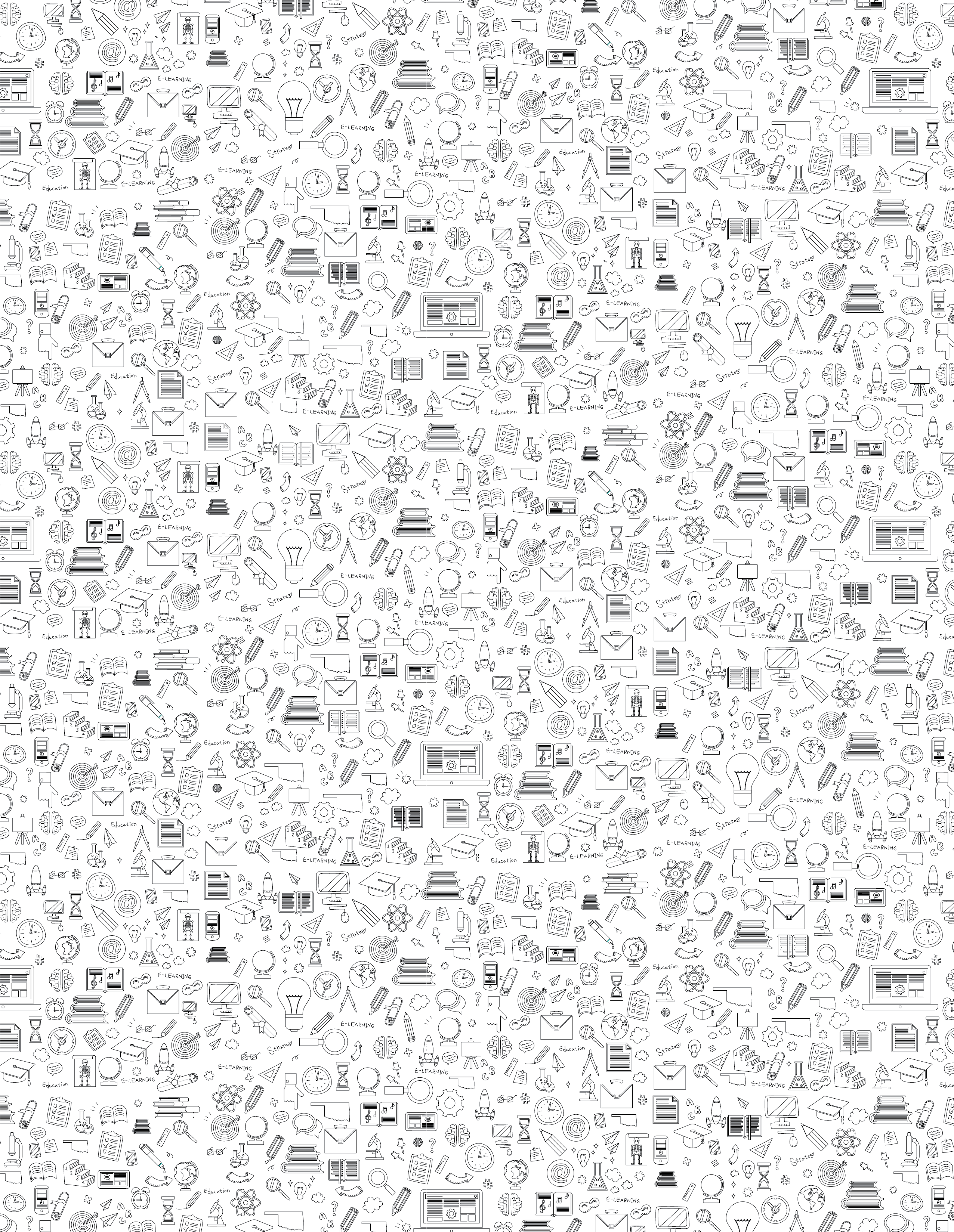 Contact Us
405.234.4239
866.443.7420 (toll free)
 UCanGo2@ocap.org
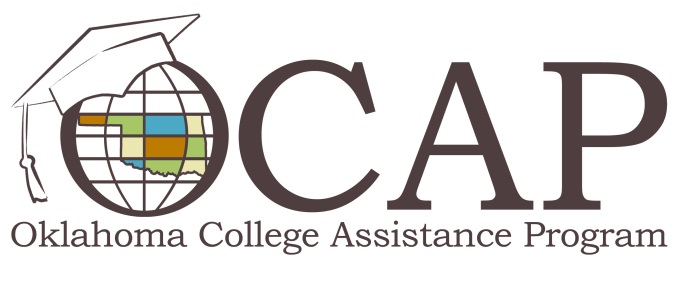 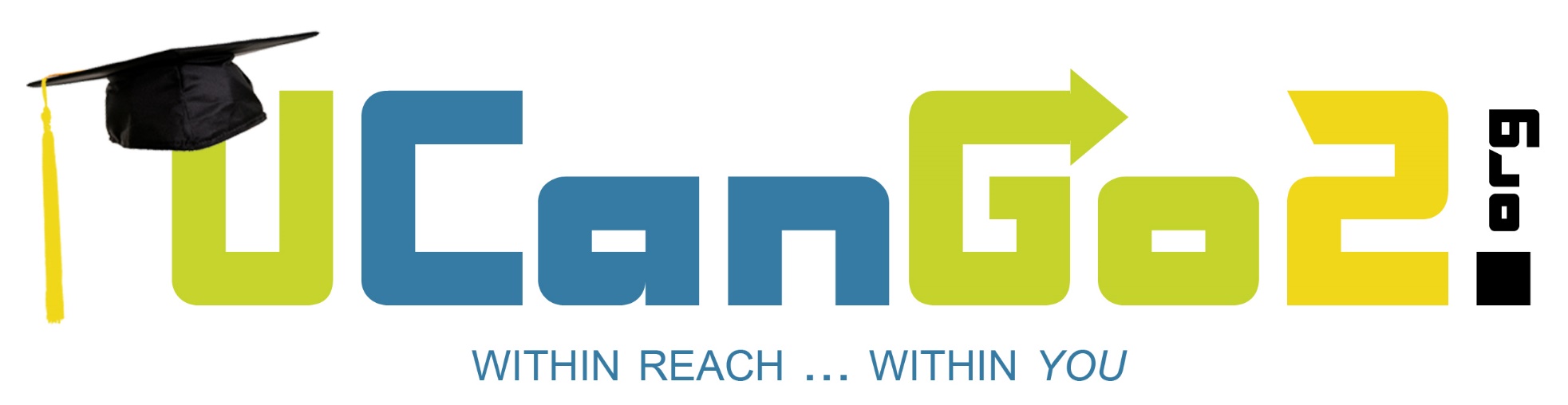 This presentation is for educational purposes only, and is not intended to be construed as financial, investment, legal and/or tax advice.